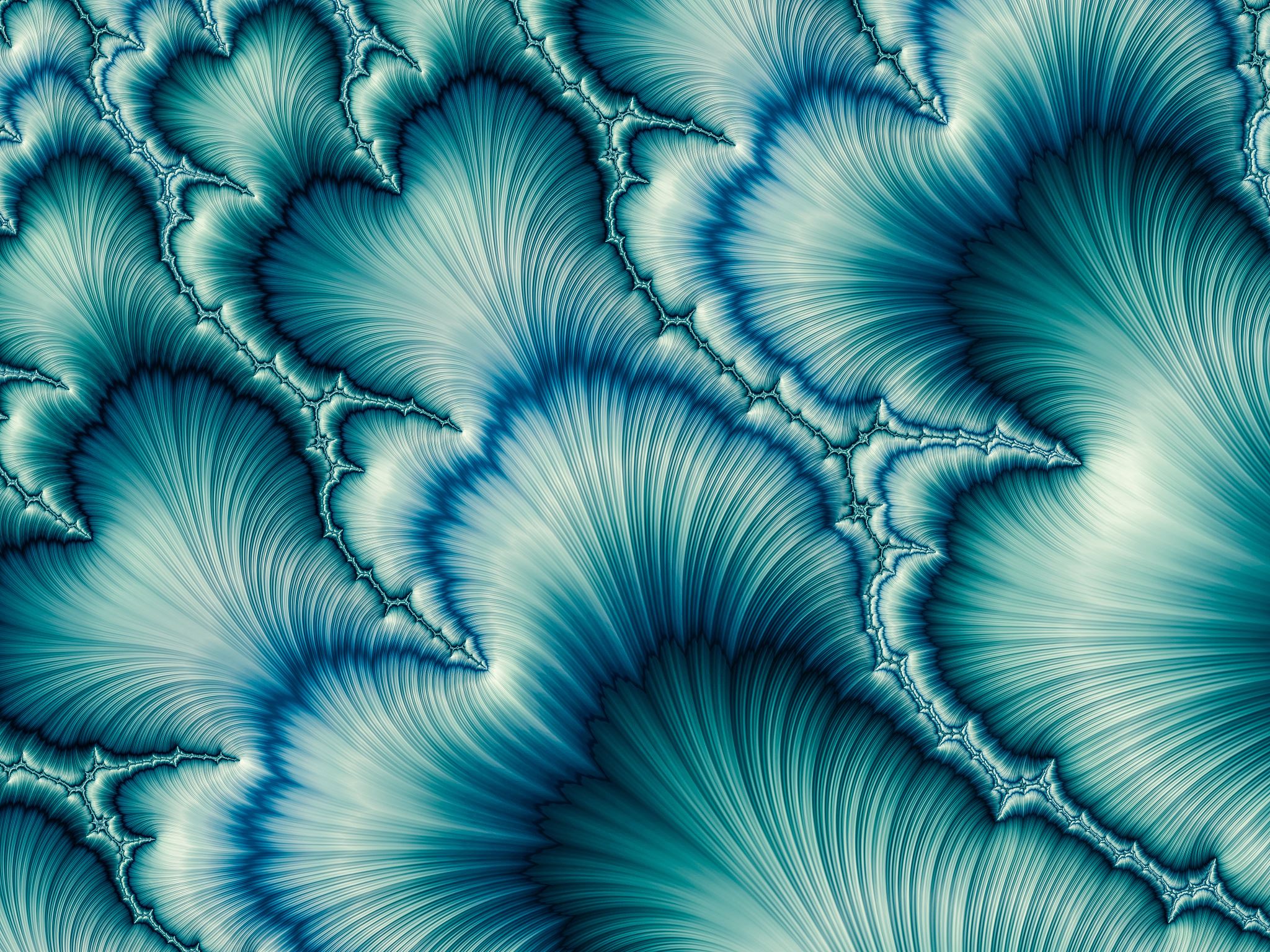 HÌNH ẢNH TRONG PPT
BÀI 28: VAI TRÒ CỦA NƯỚC VÀ CHẤT DINH DƯỠNG
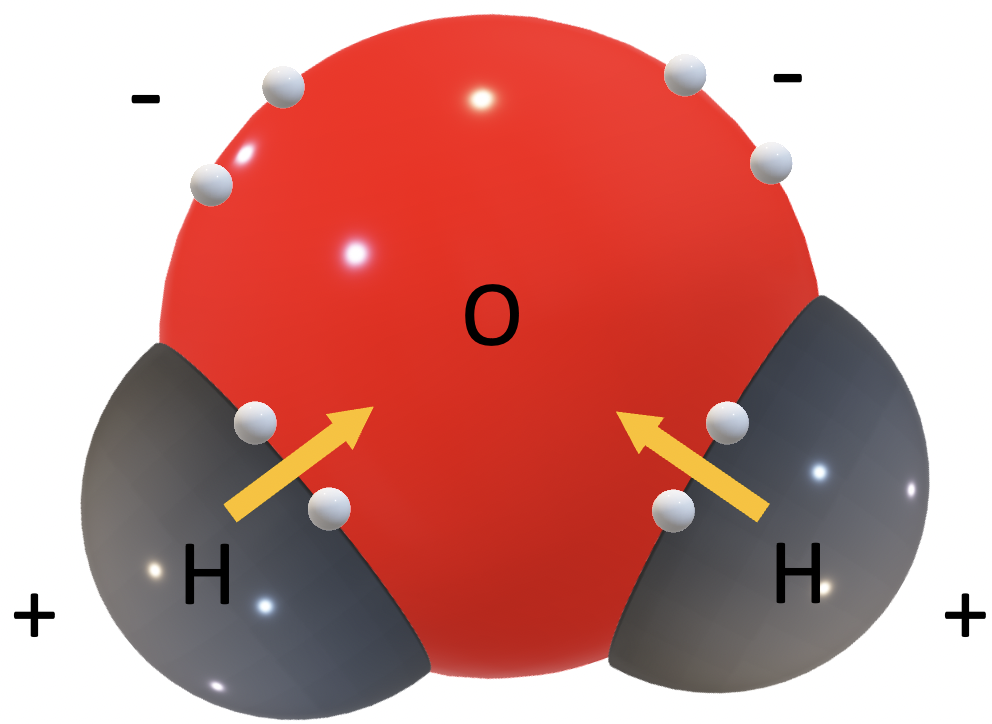 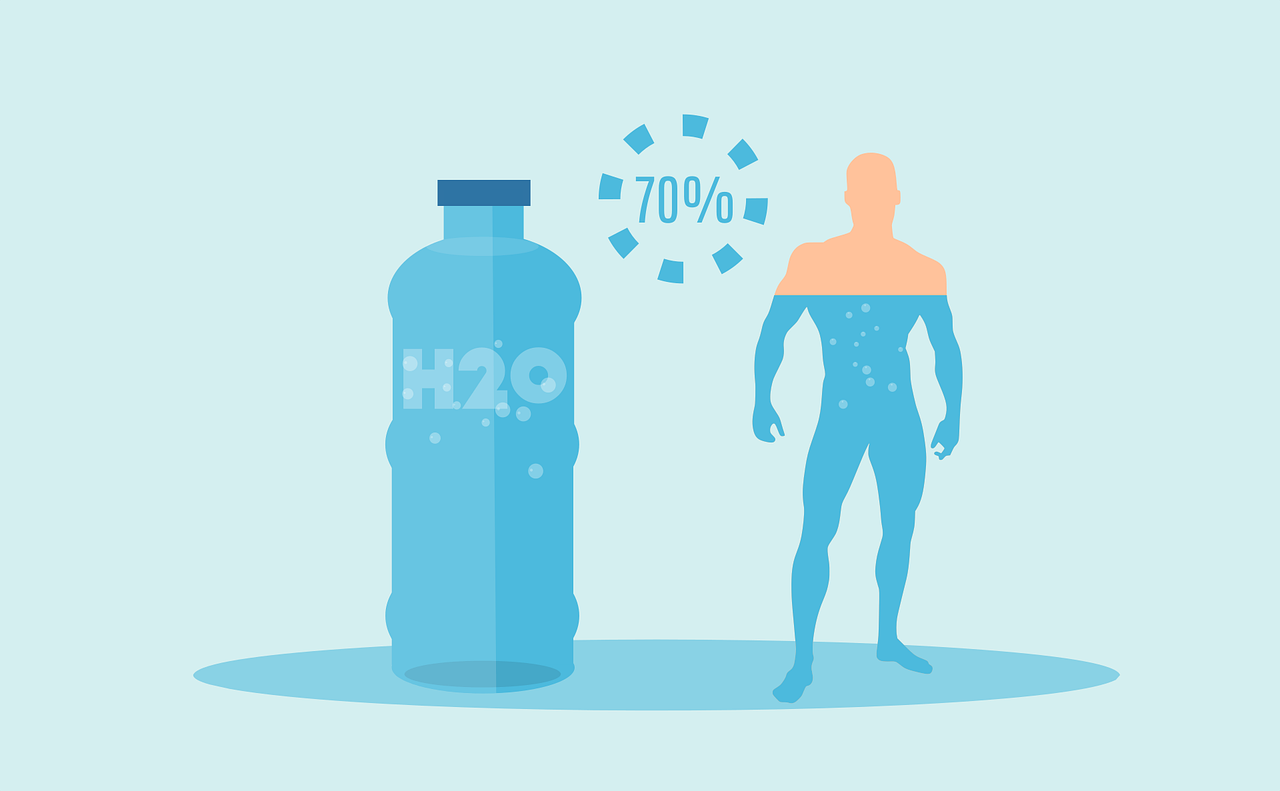 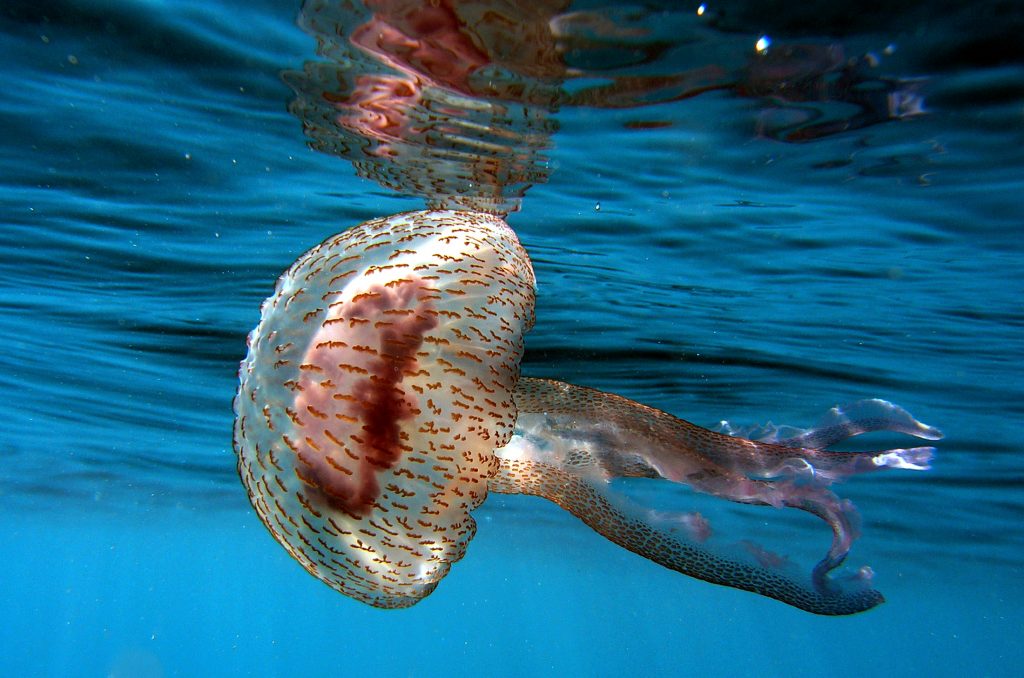 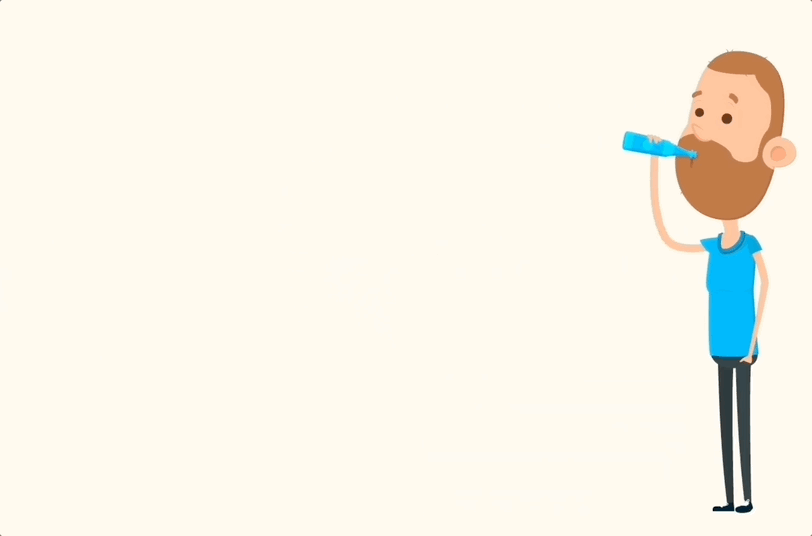 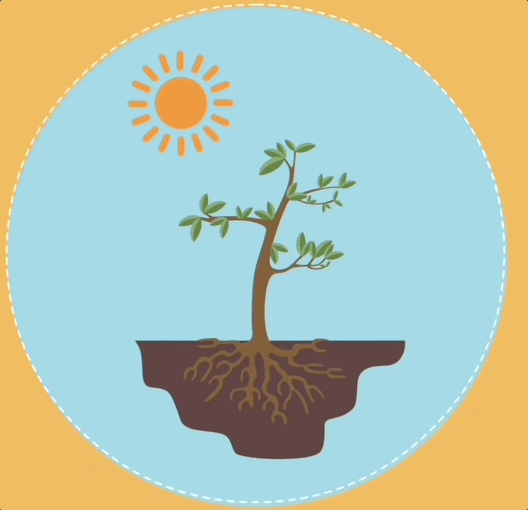 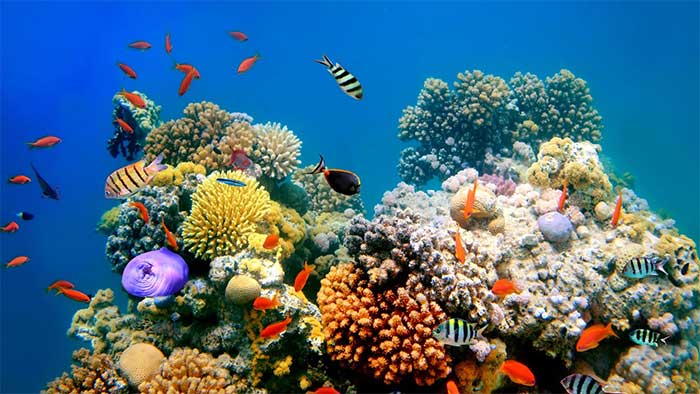 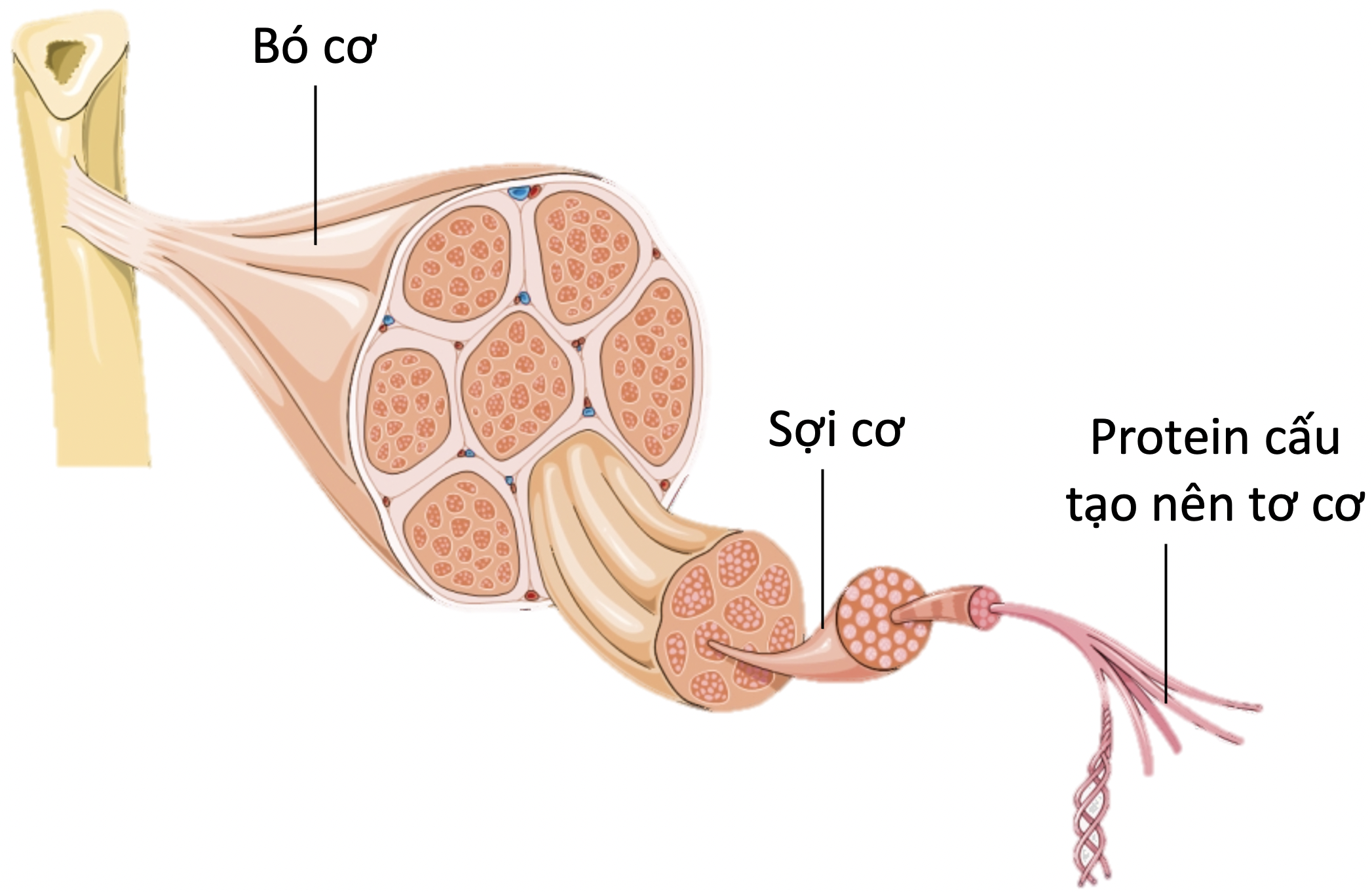 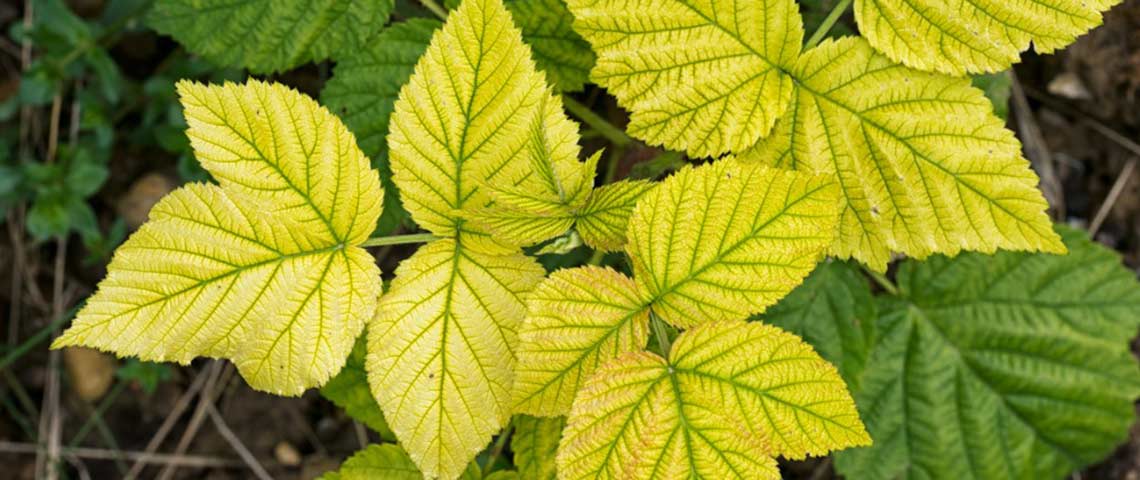 Thiếu N, lá cây chuyển vàng do không tổng hợp được diệp lục
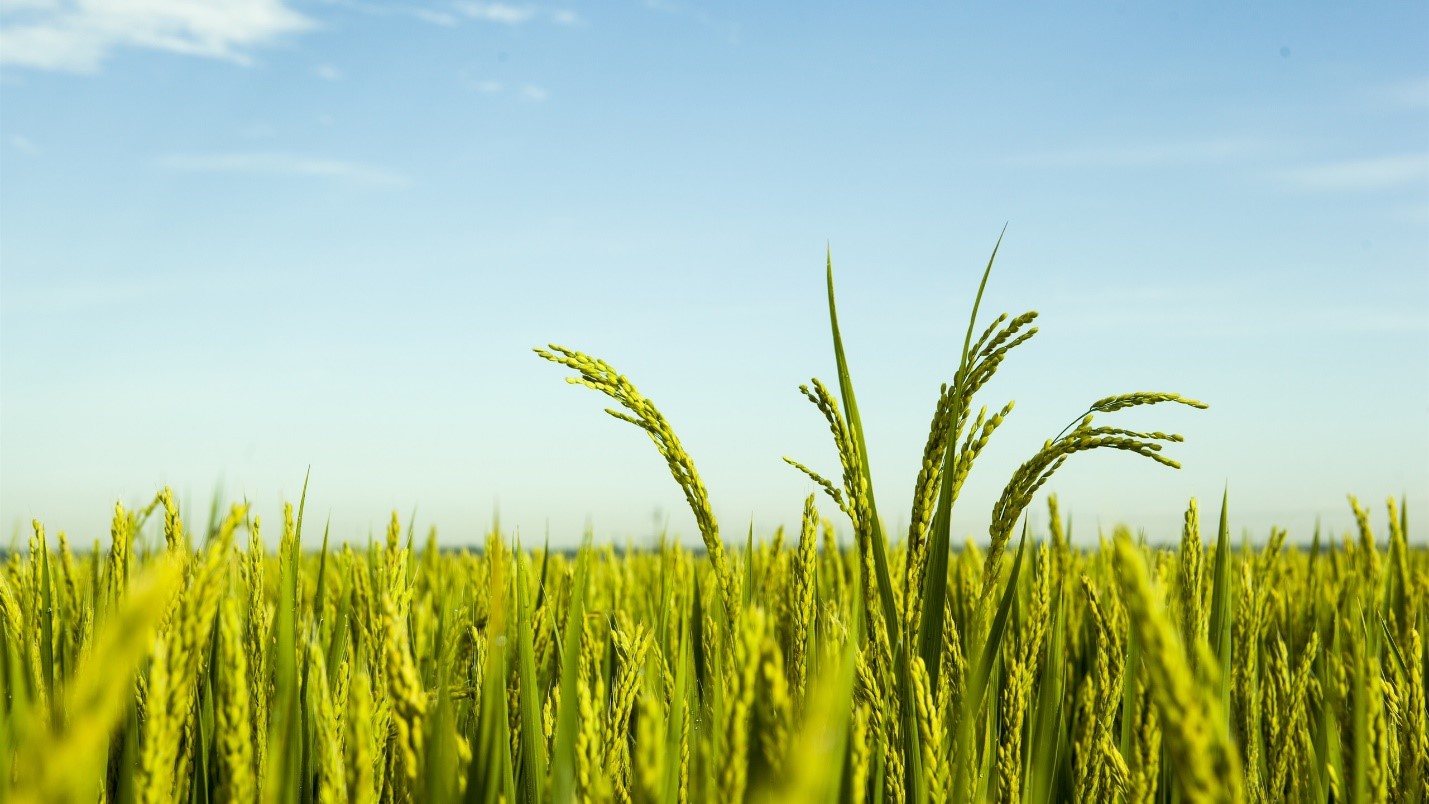 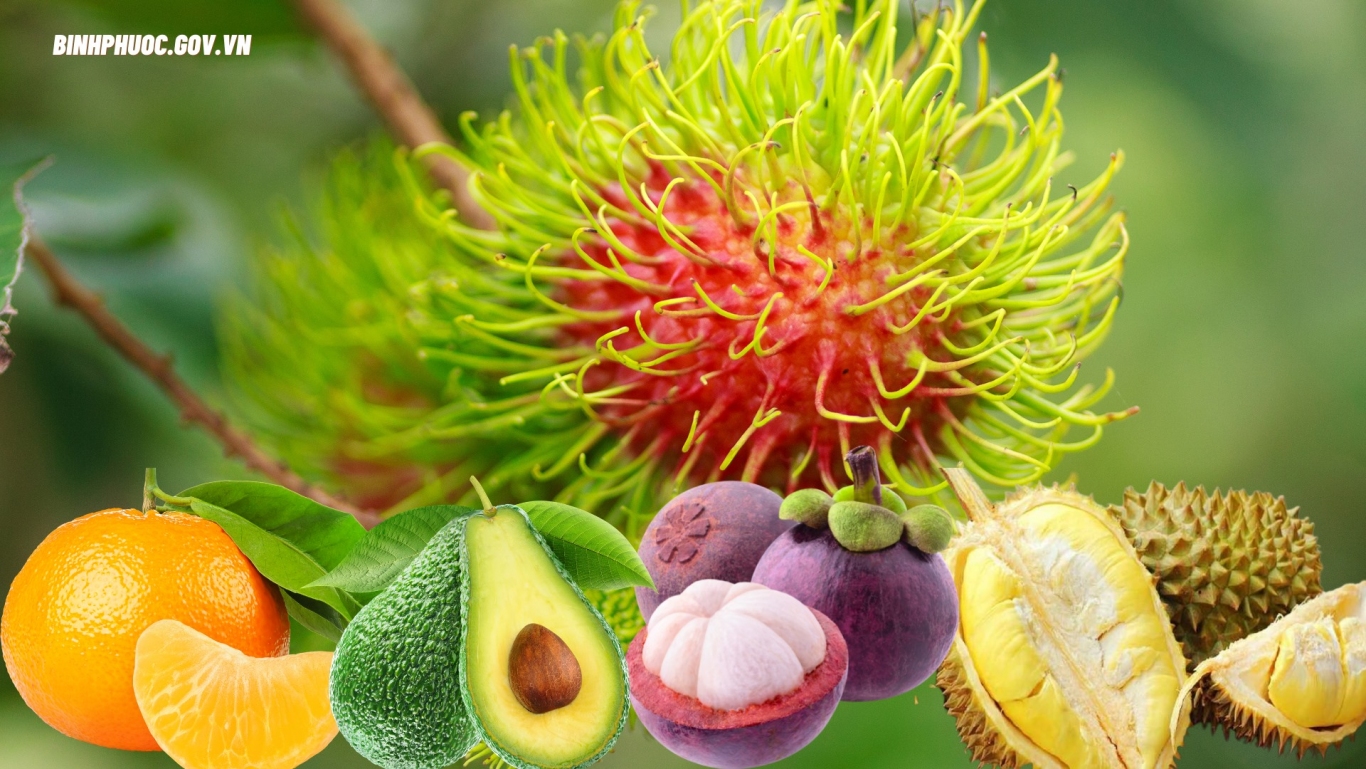 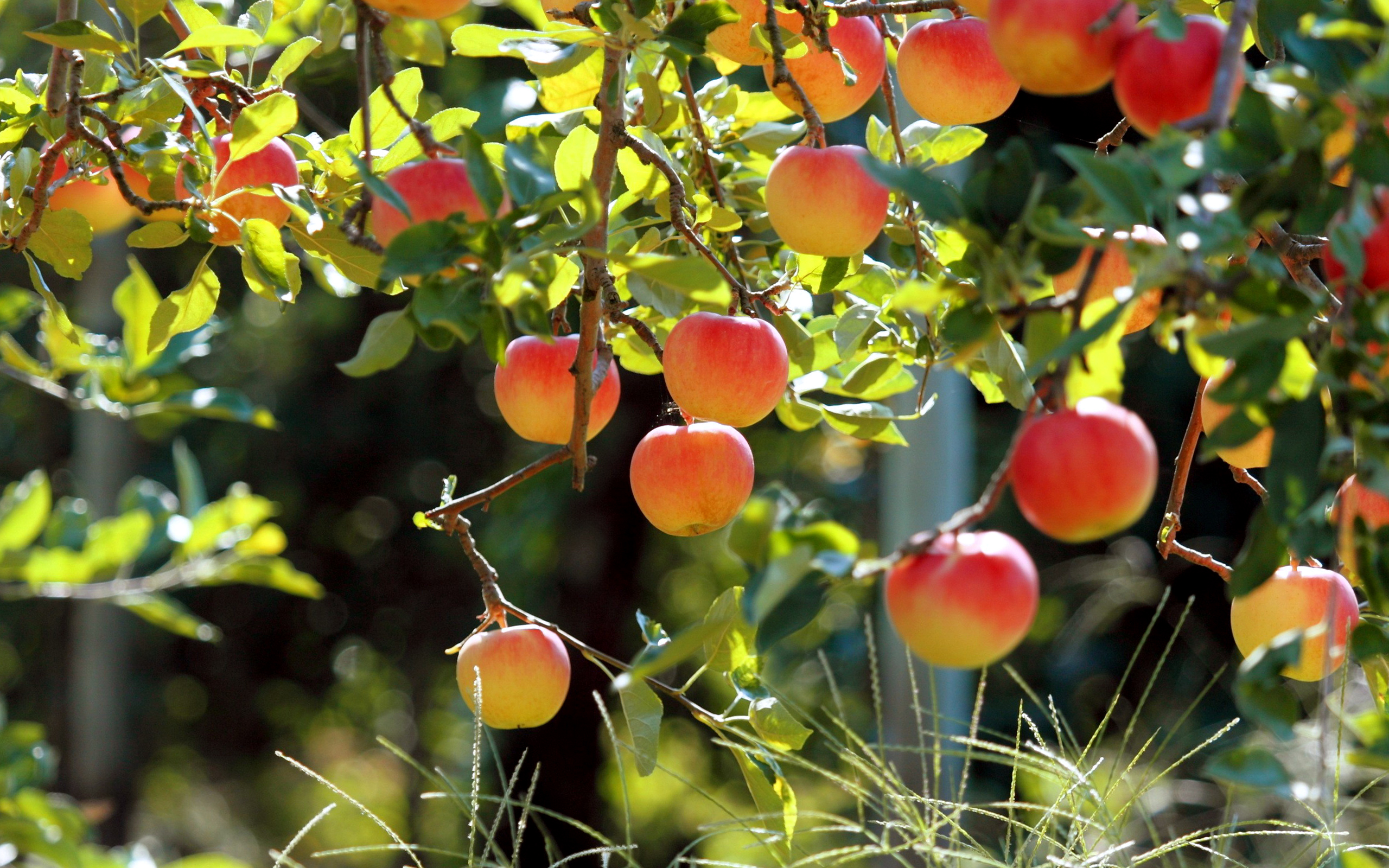 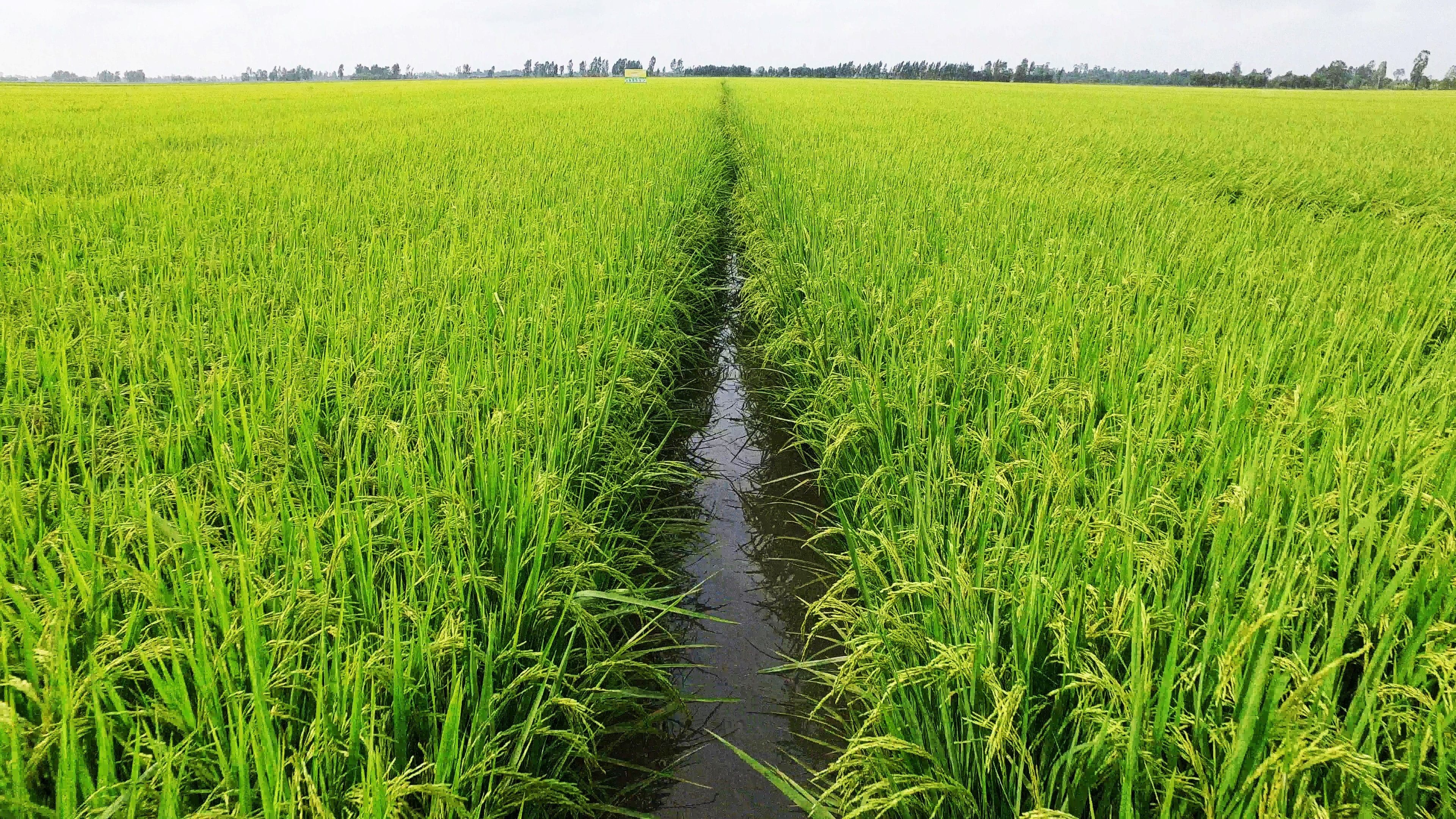 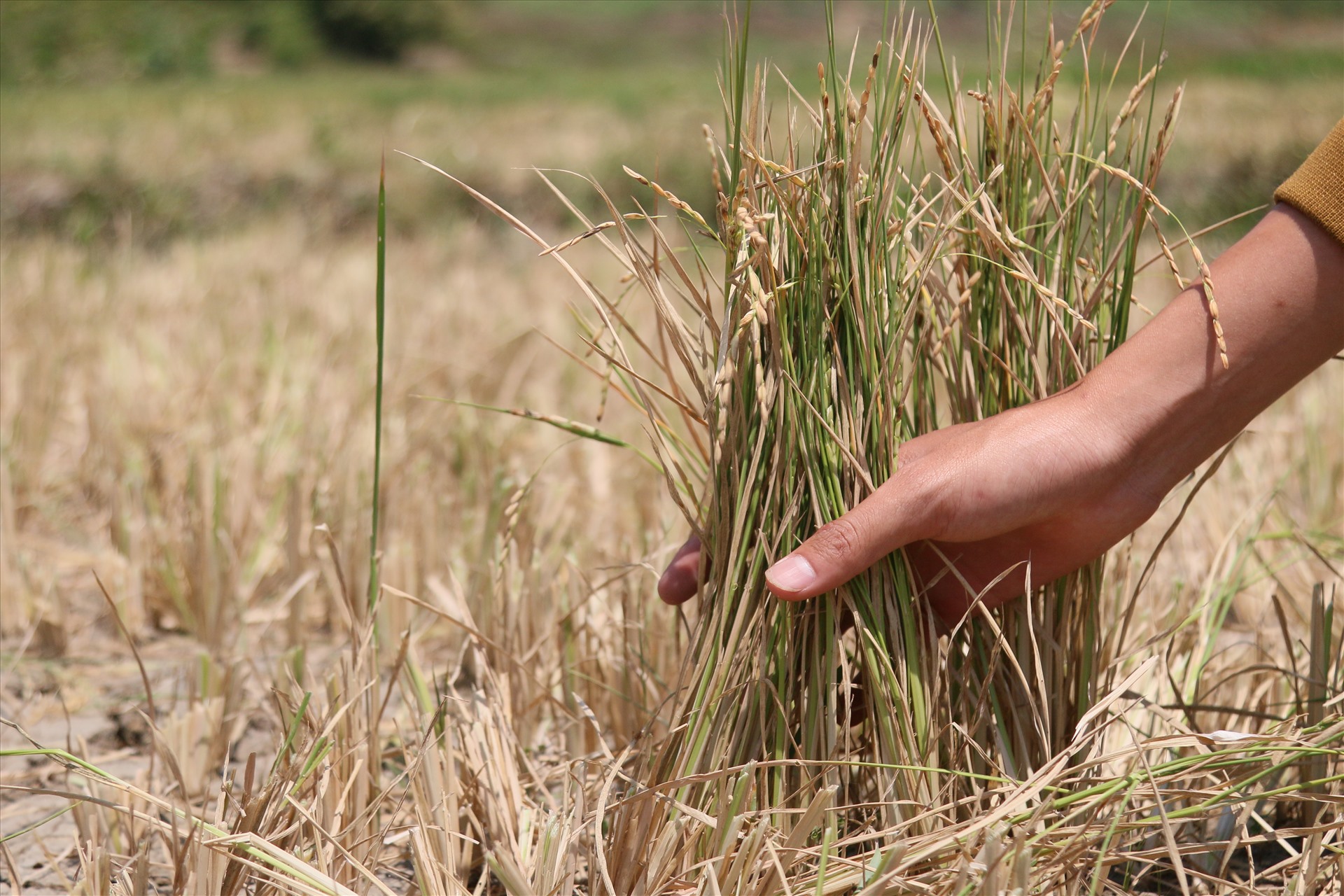 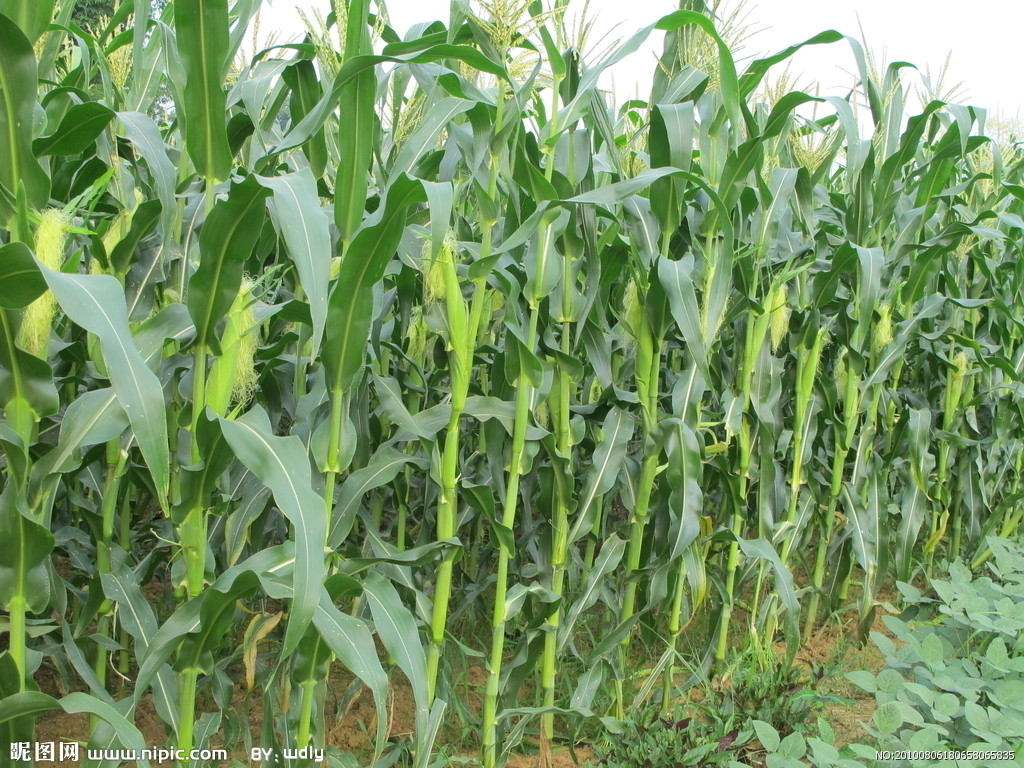 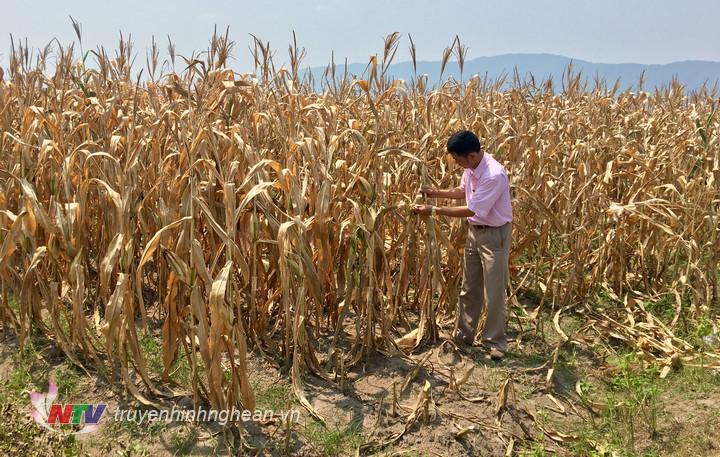 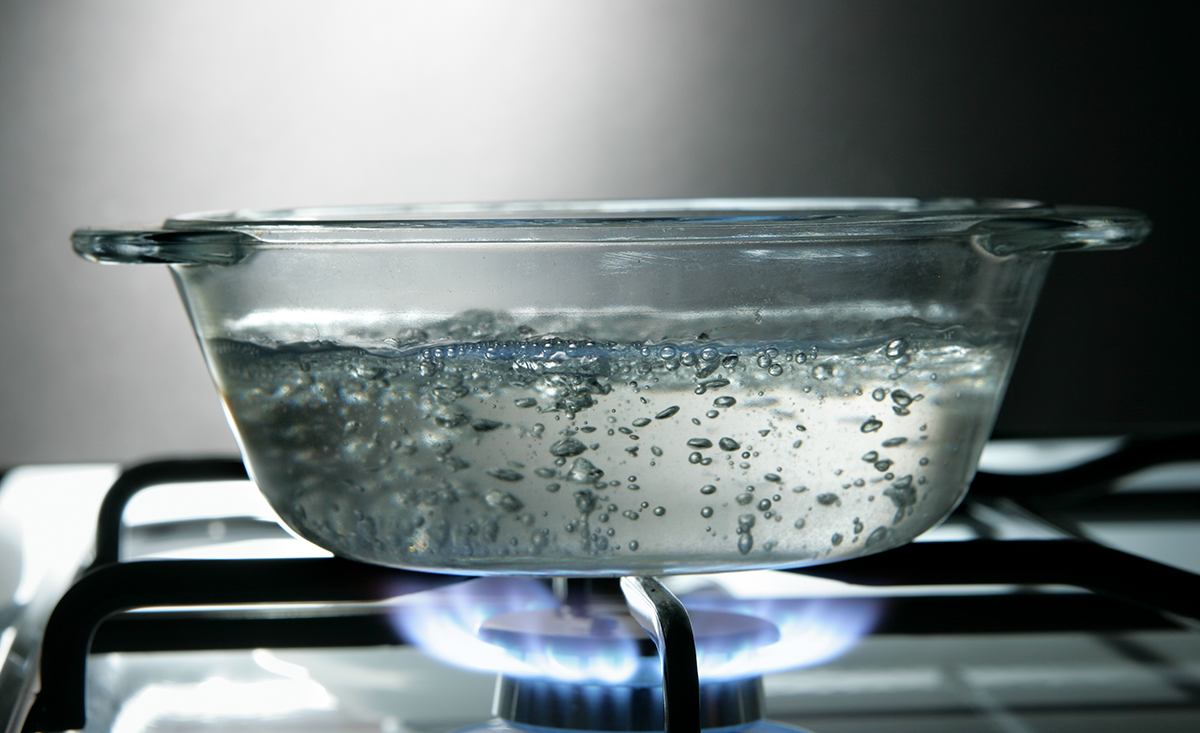 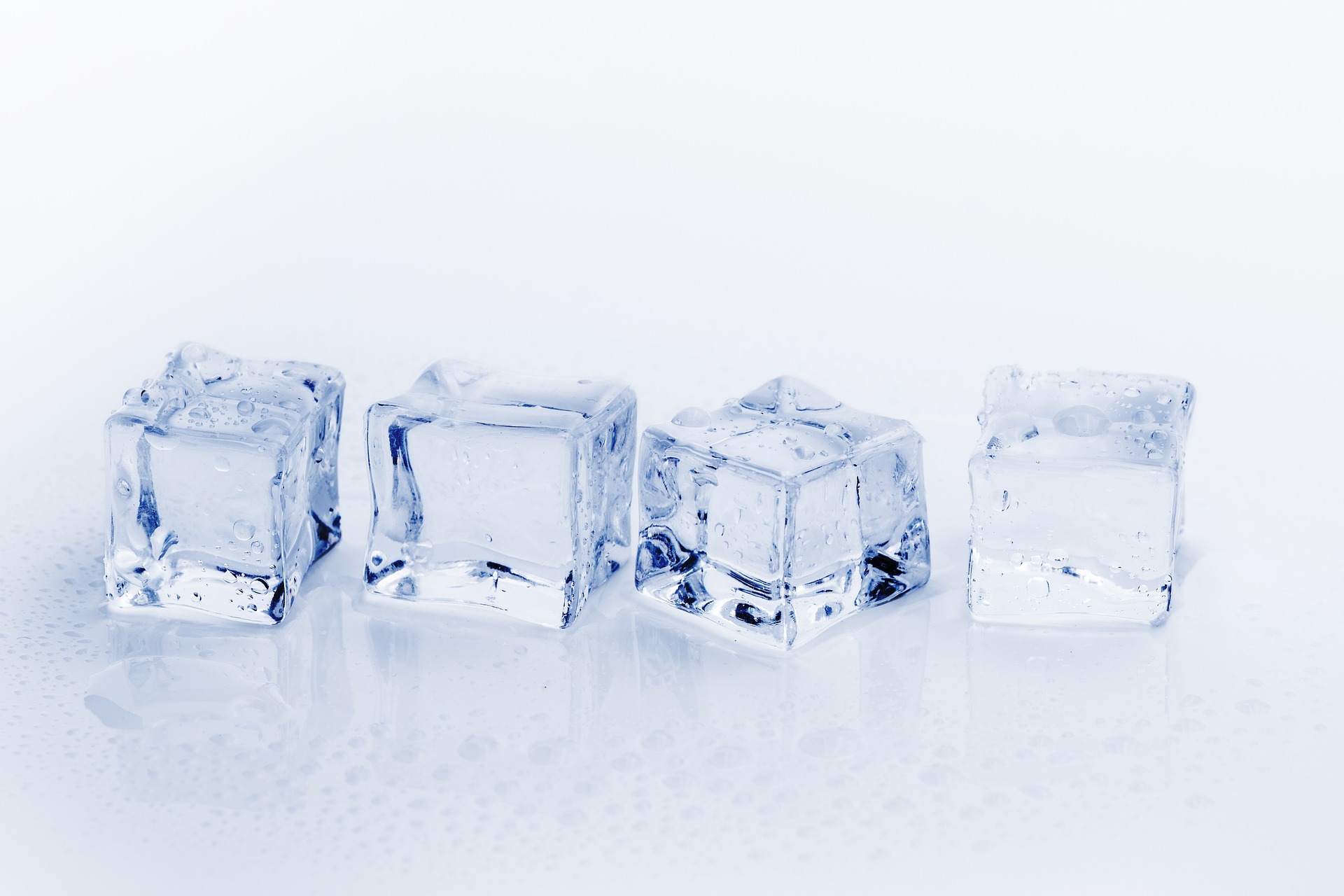 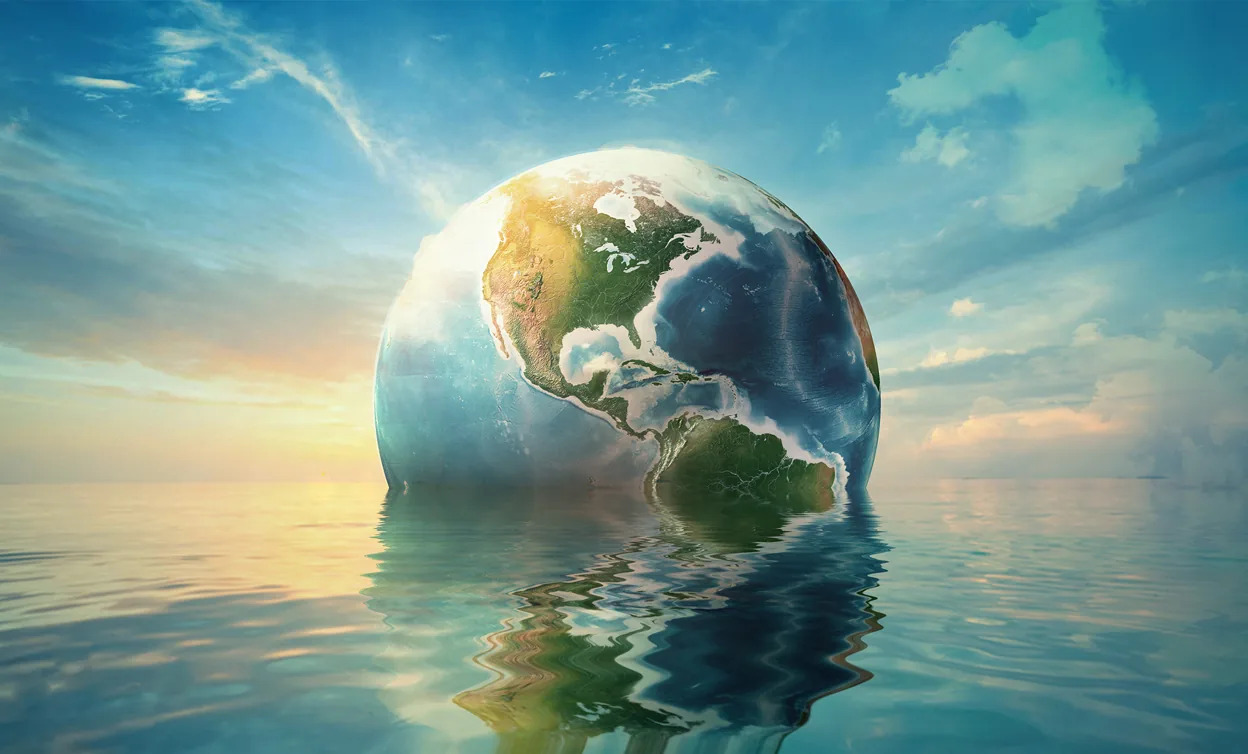 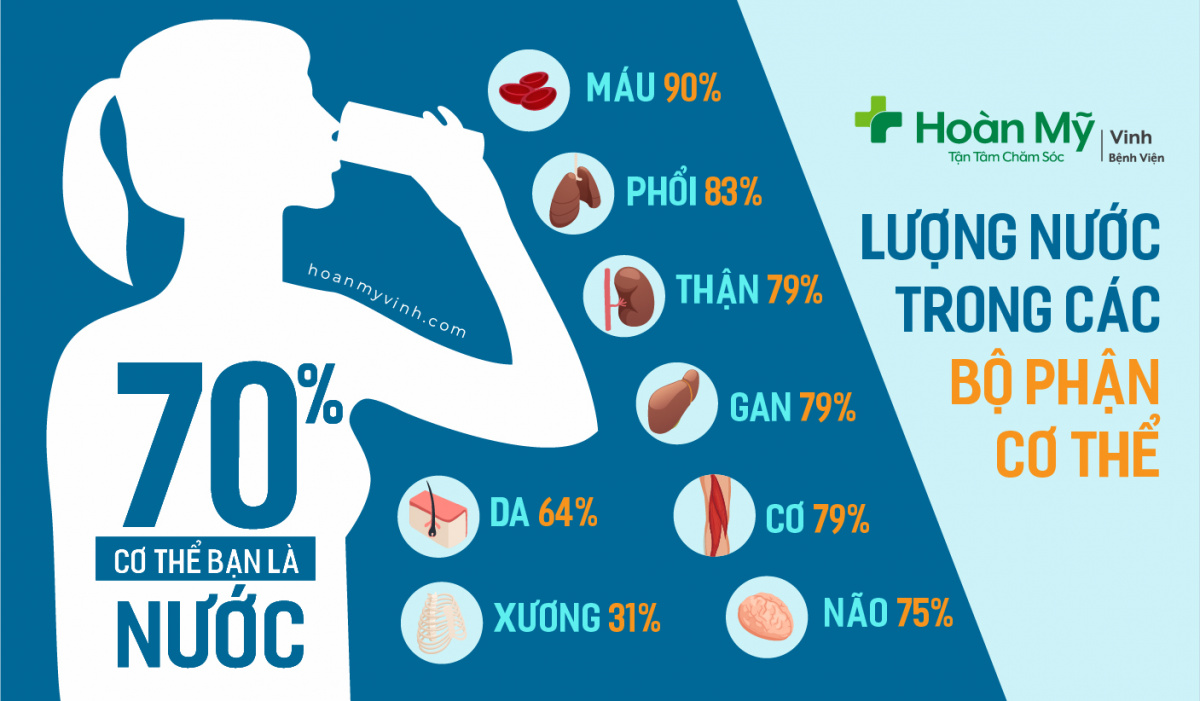 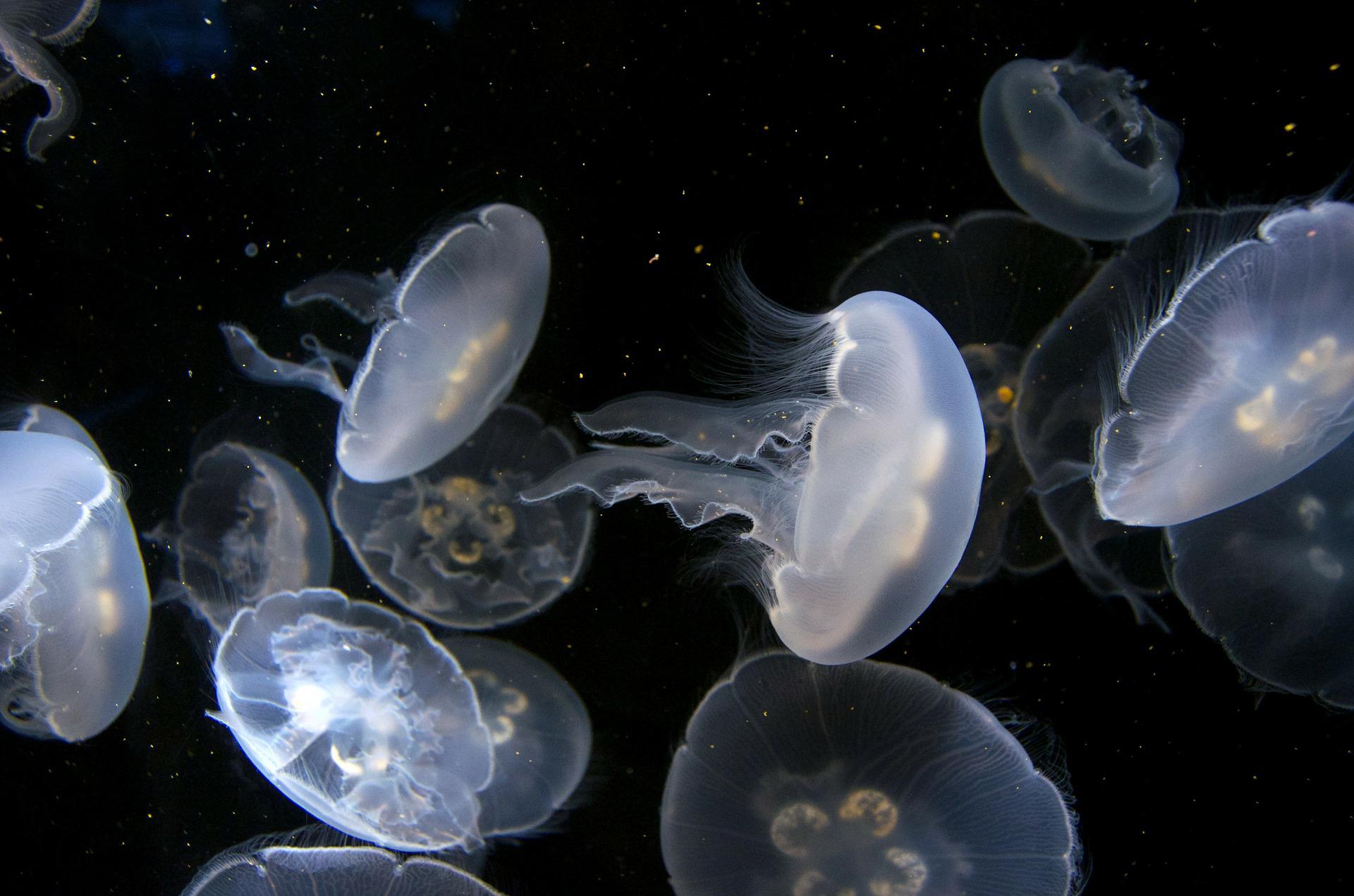 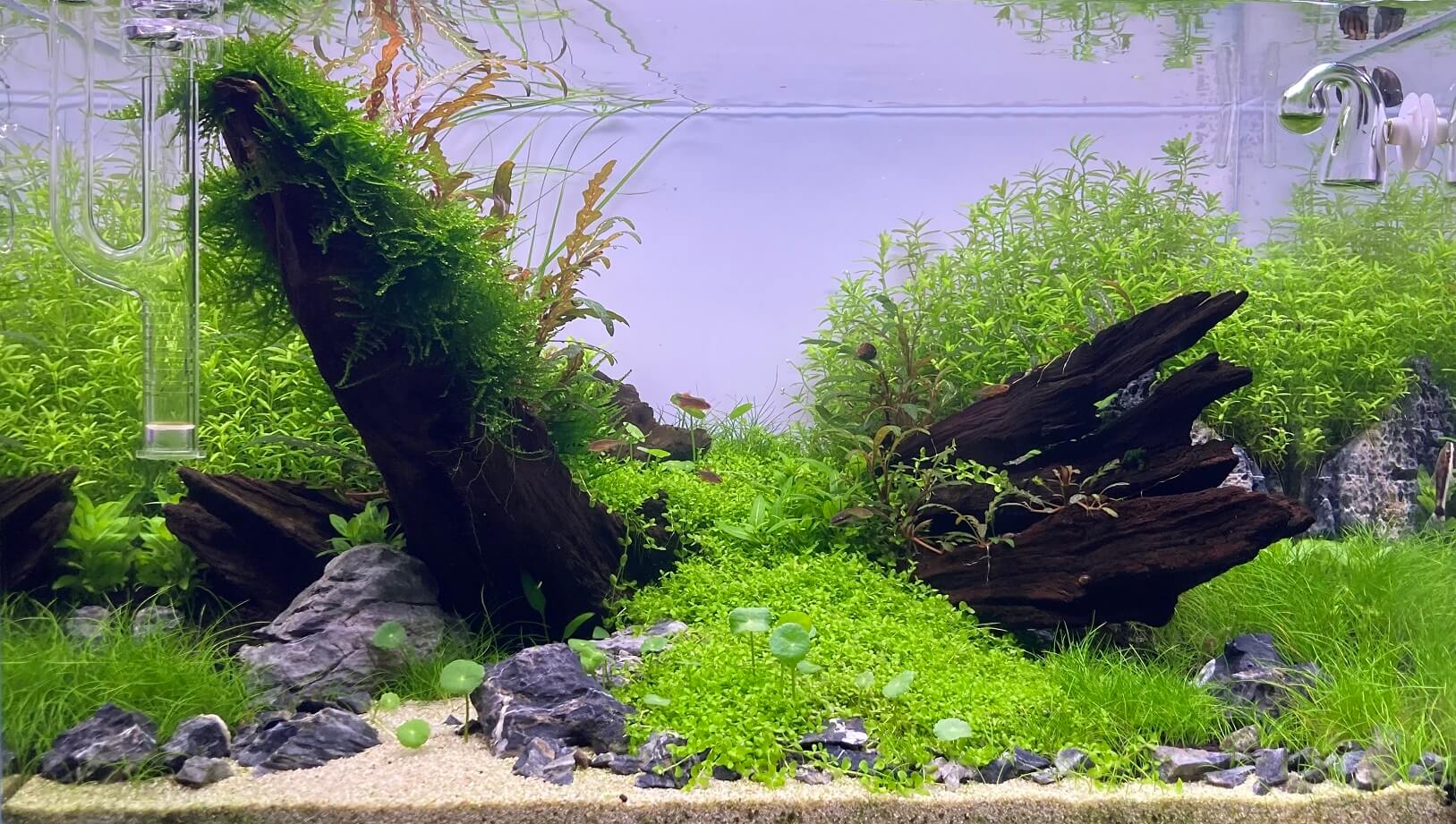 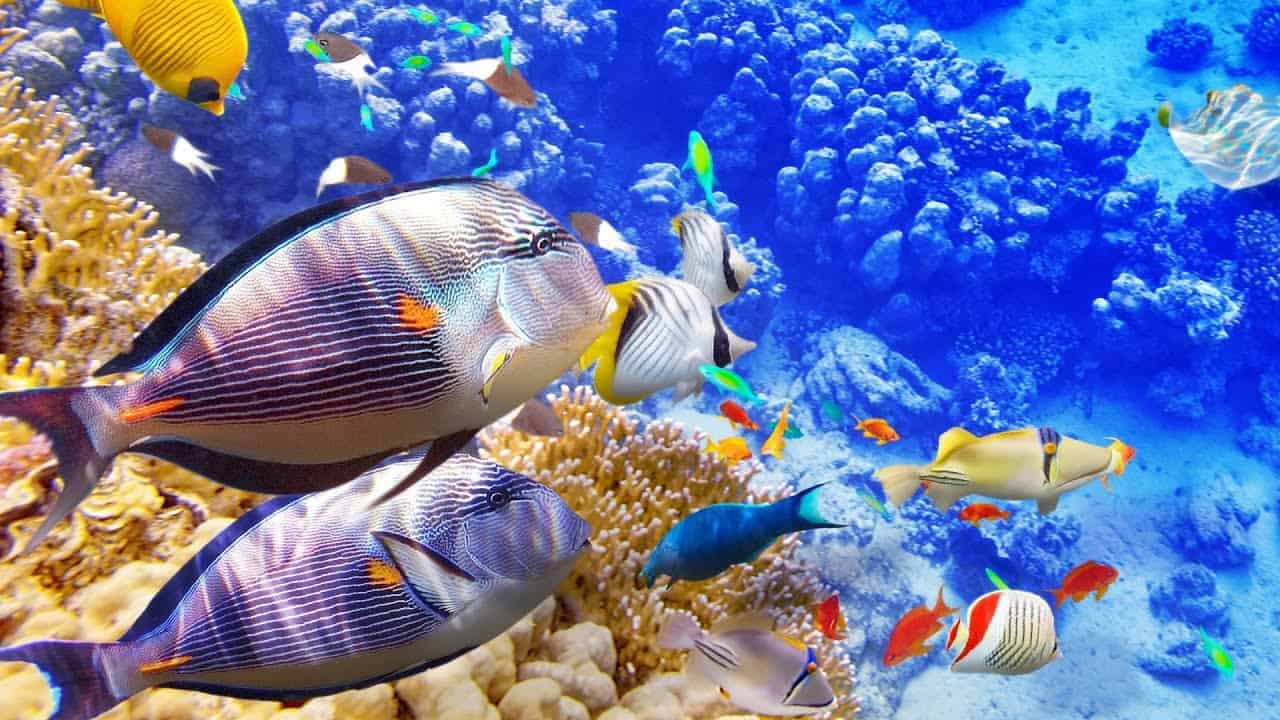 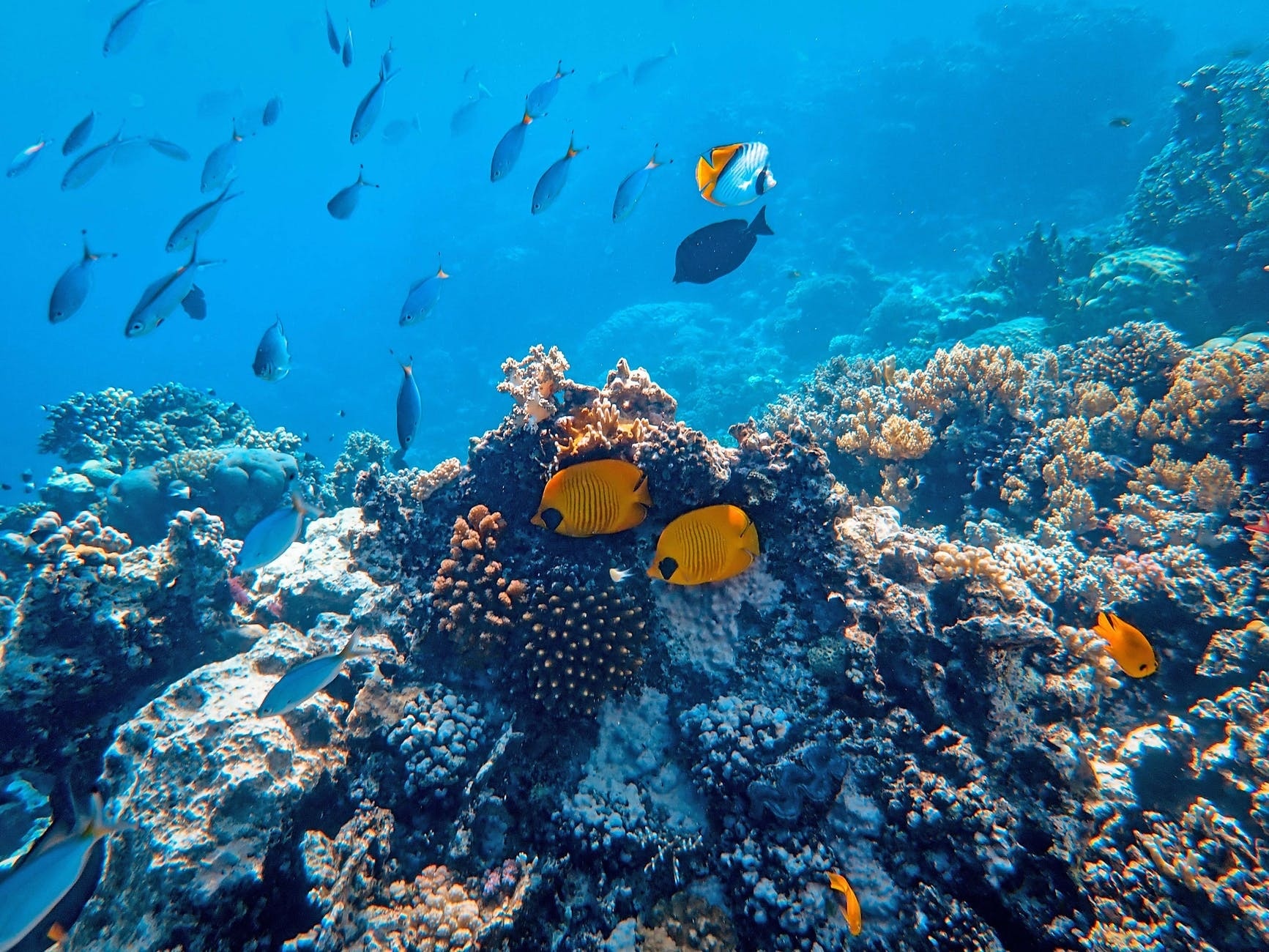 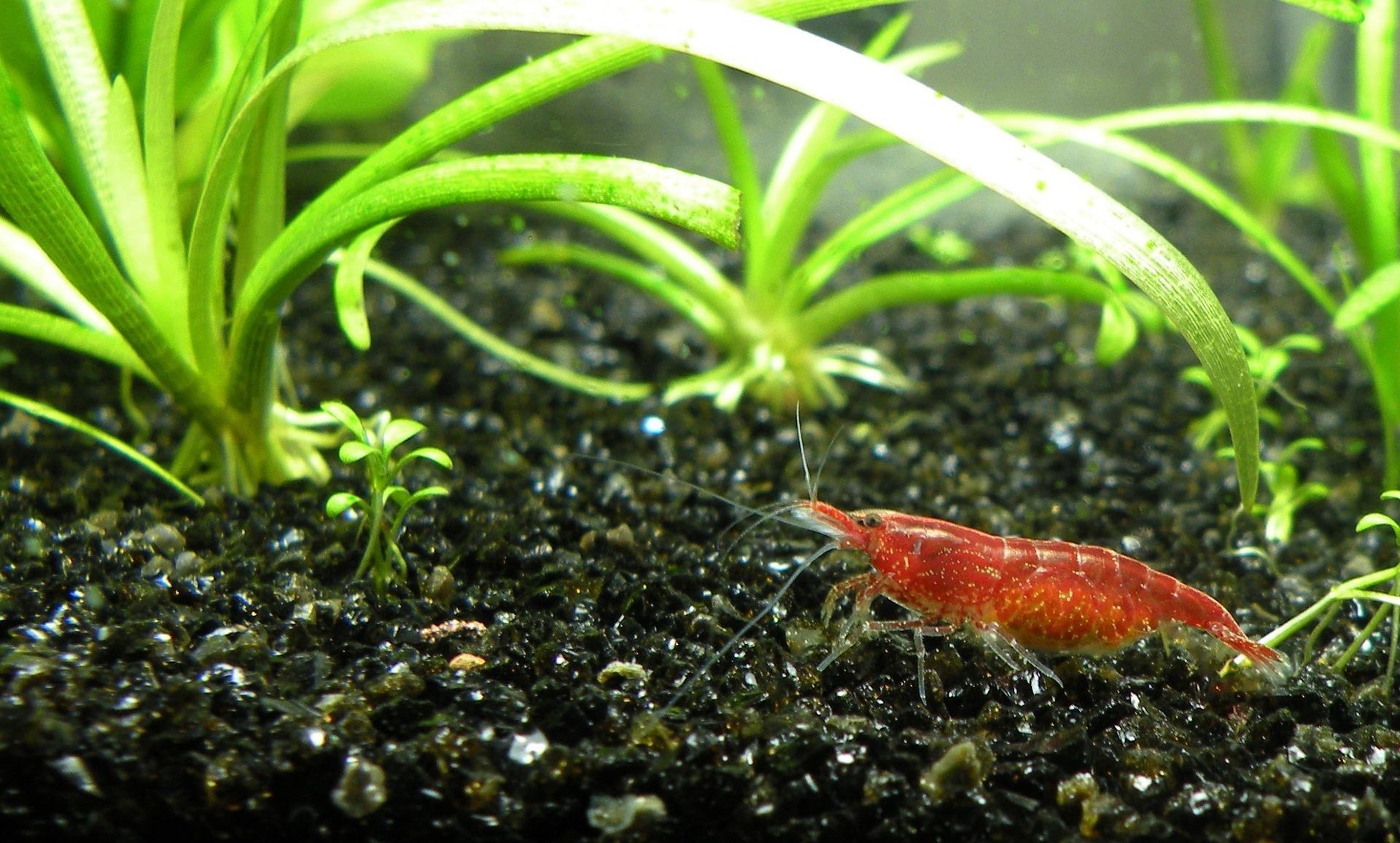 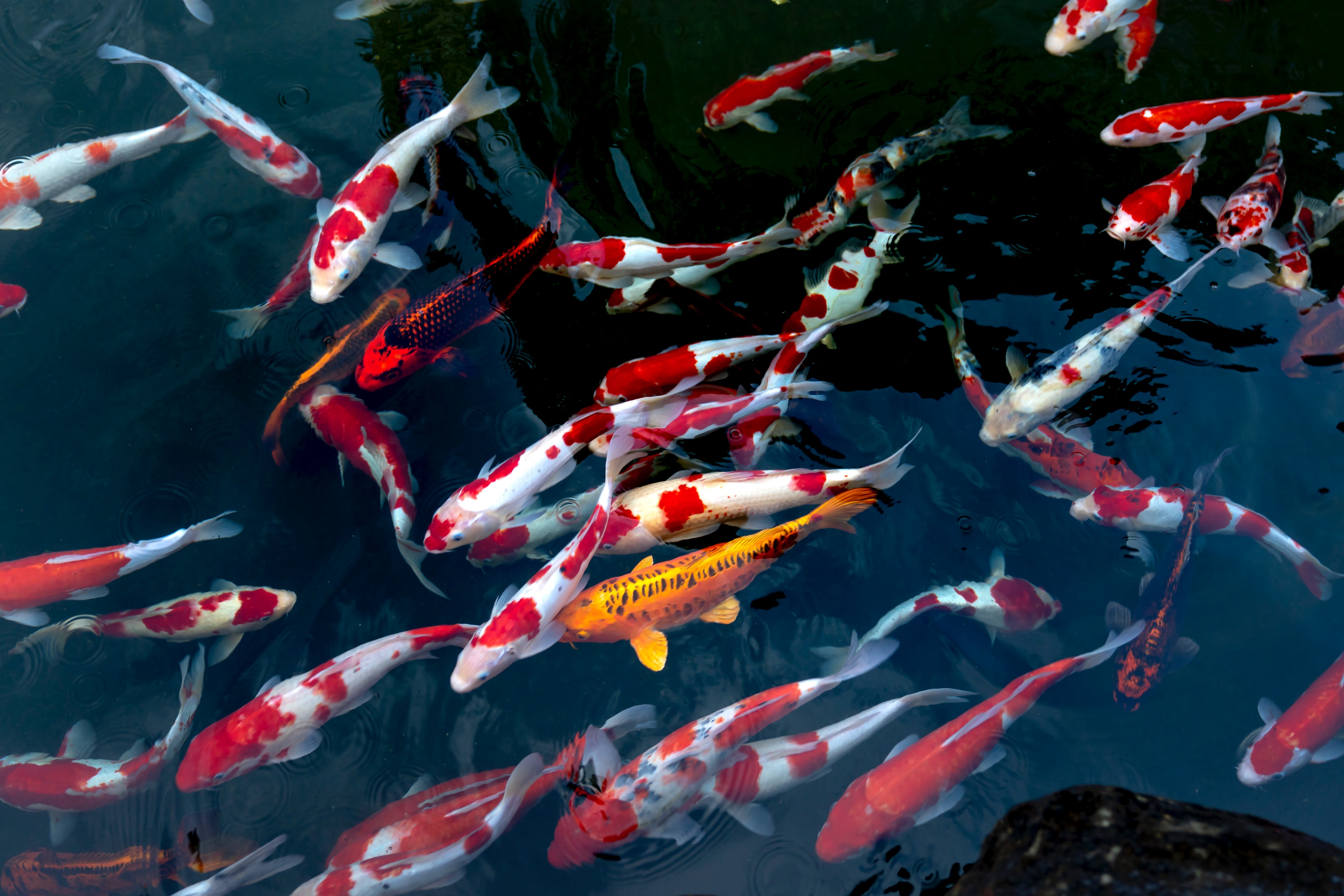 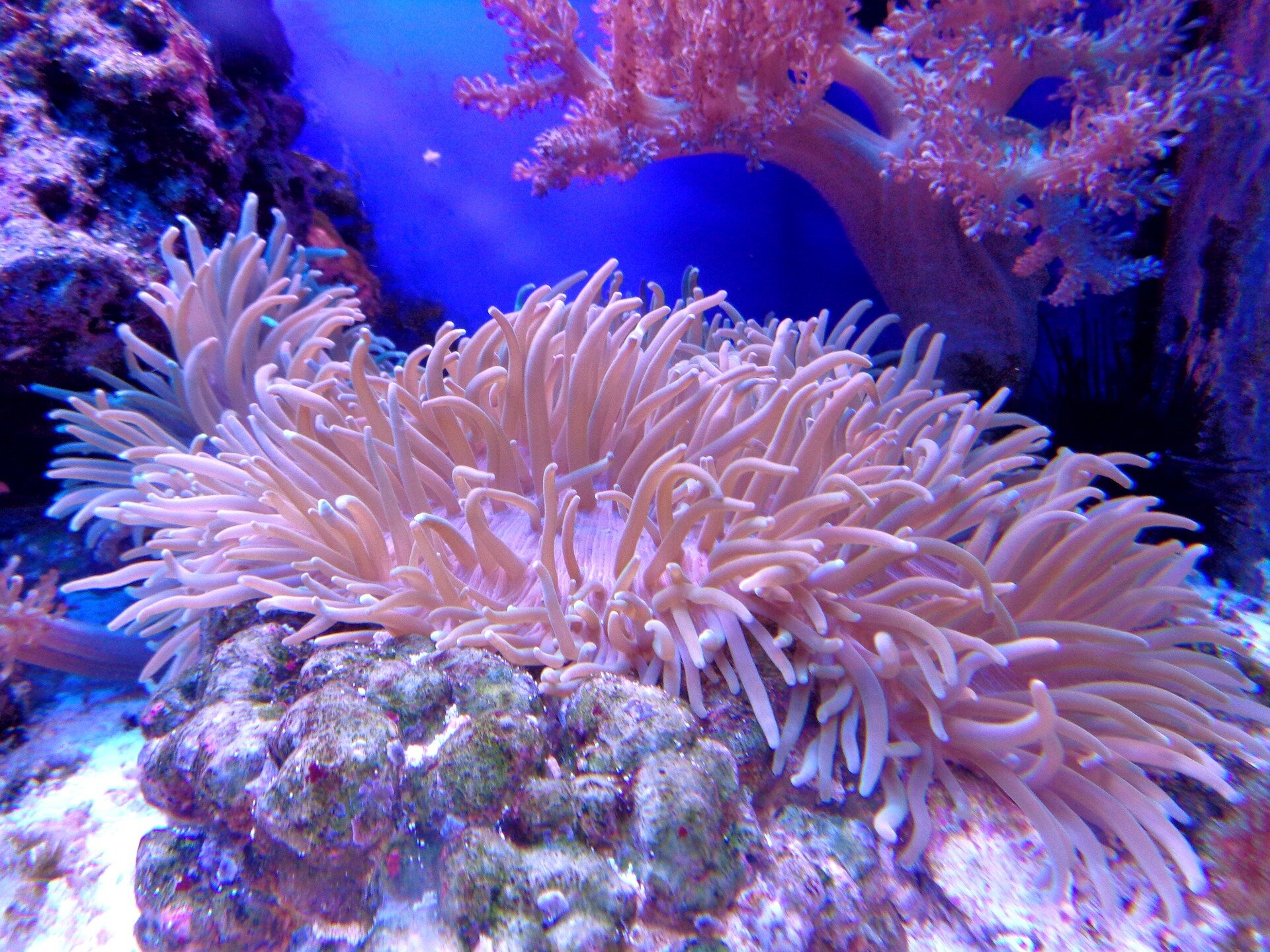 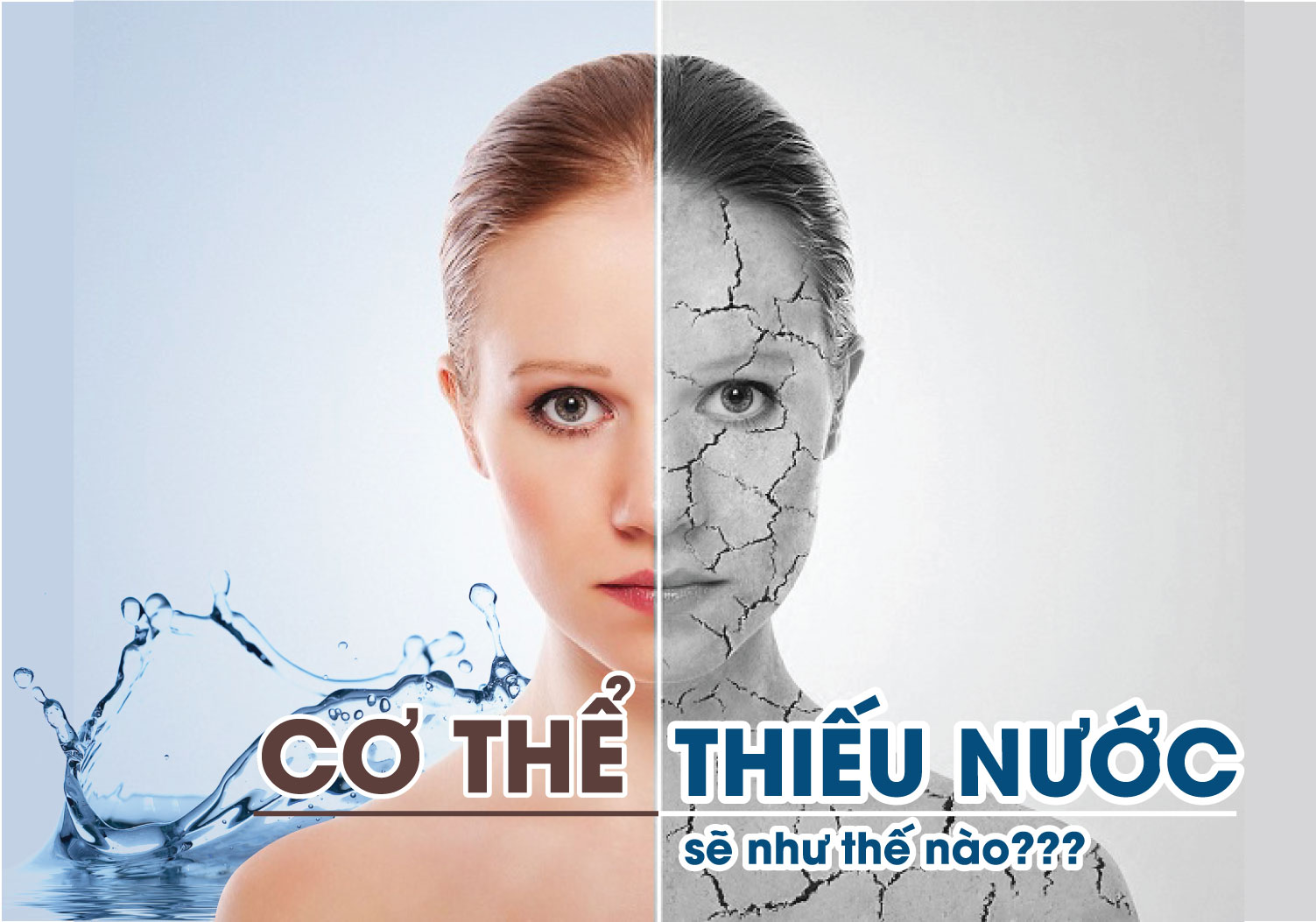 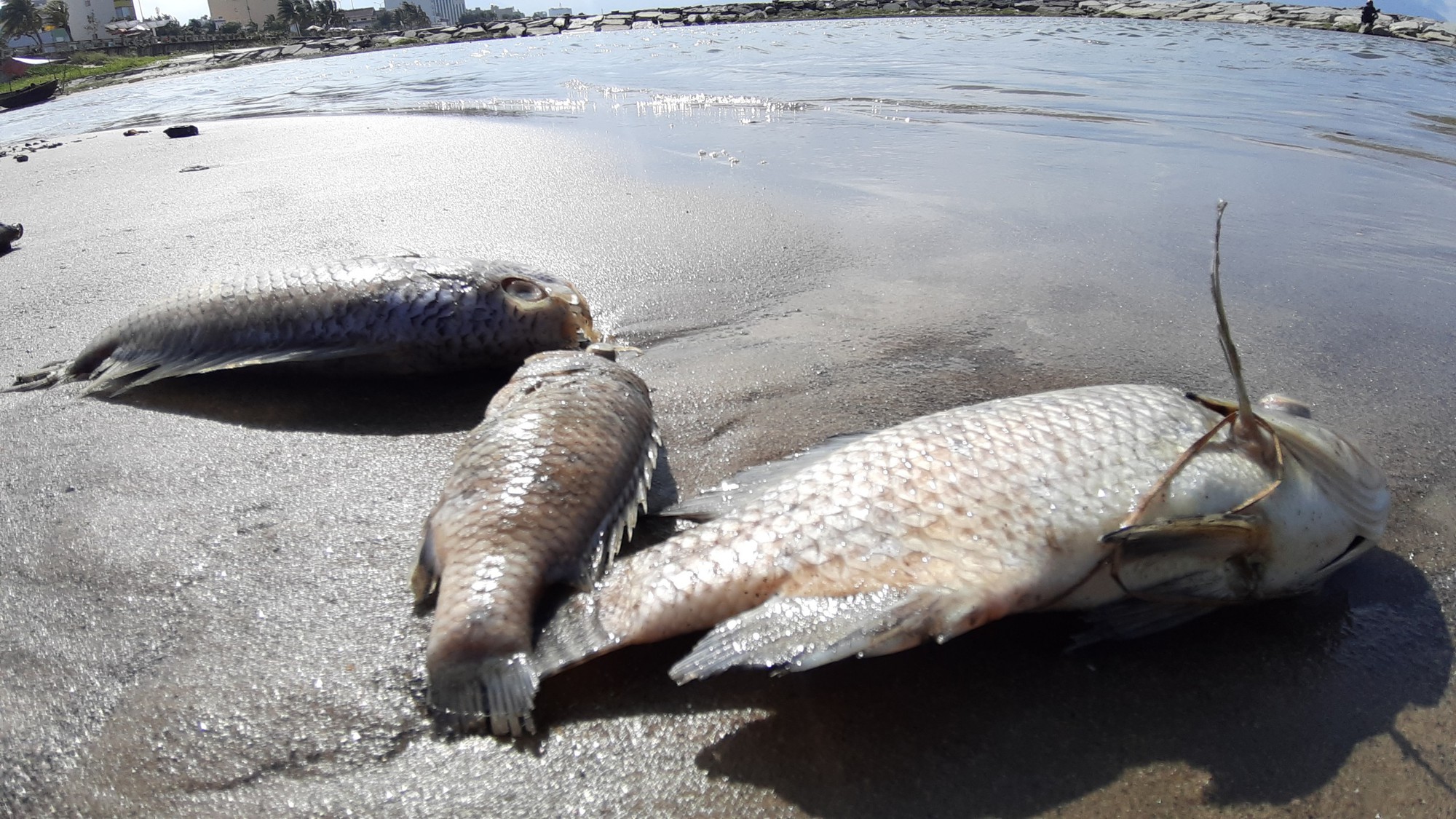 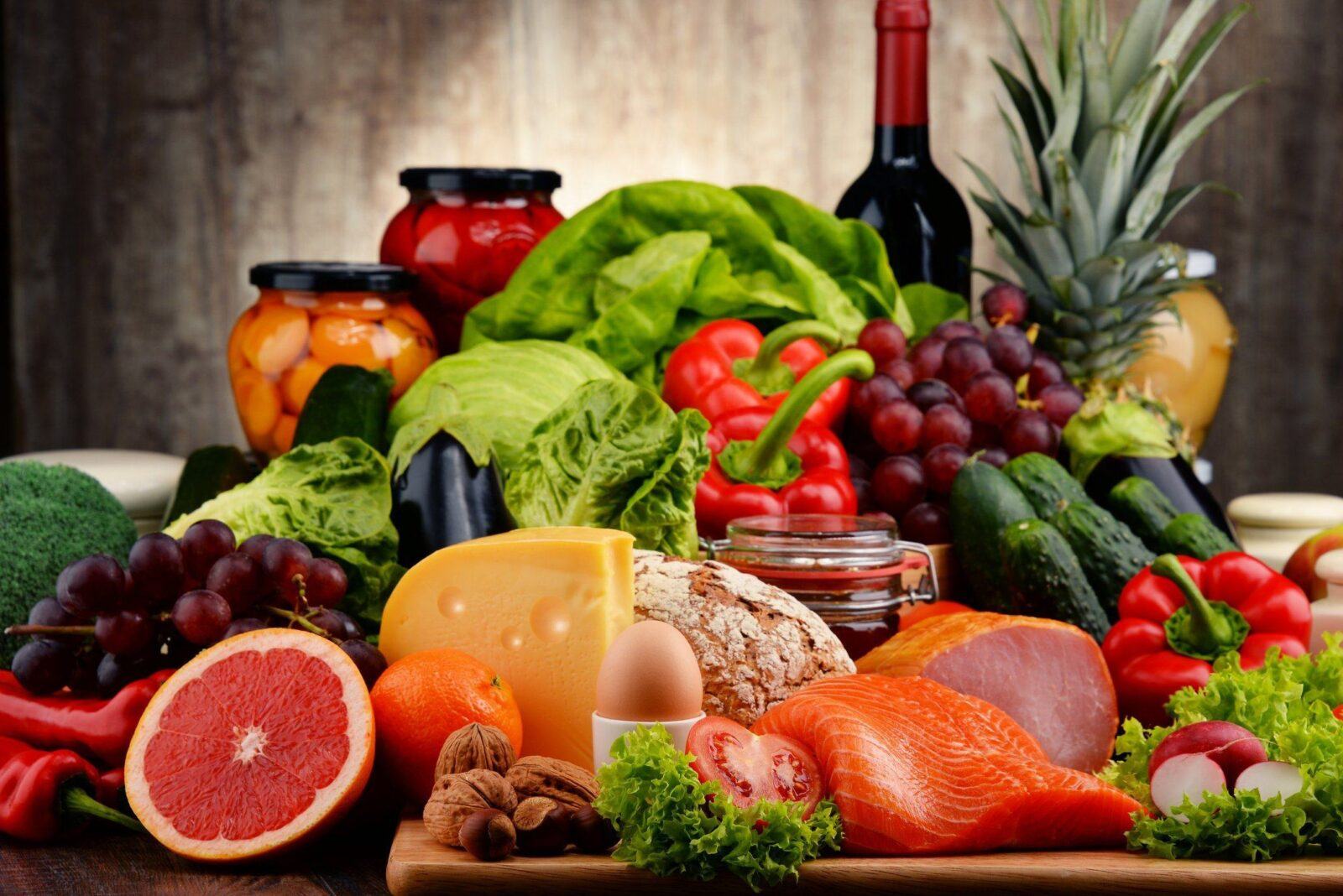 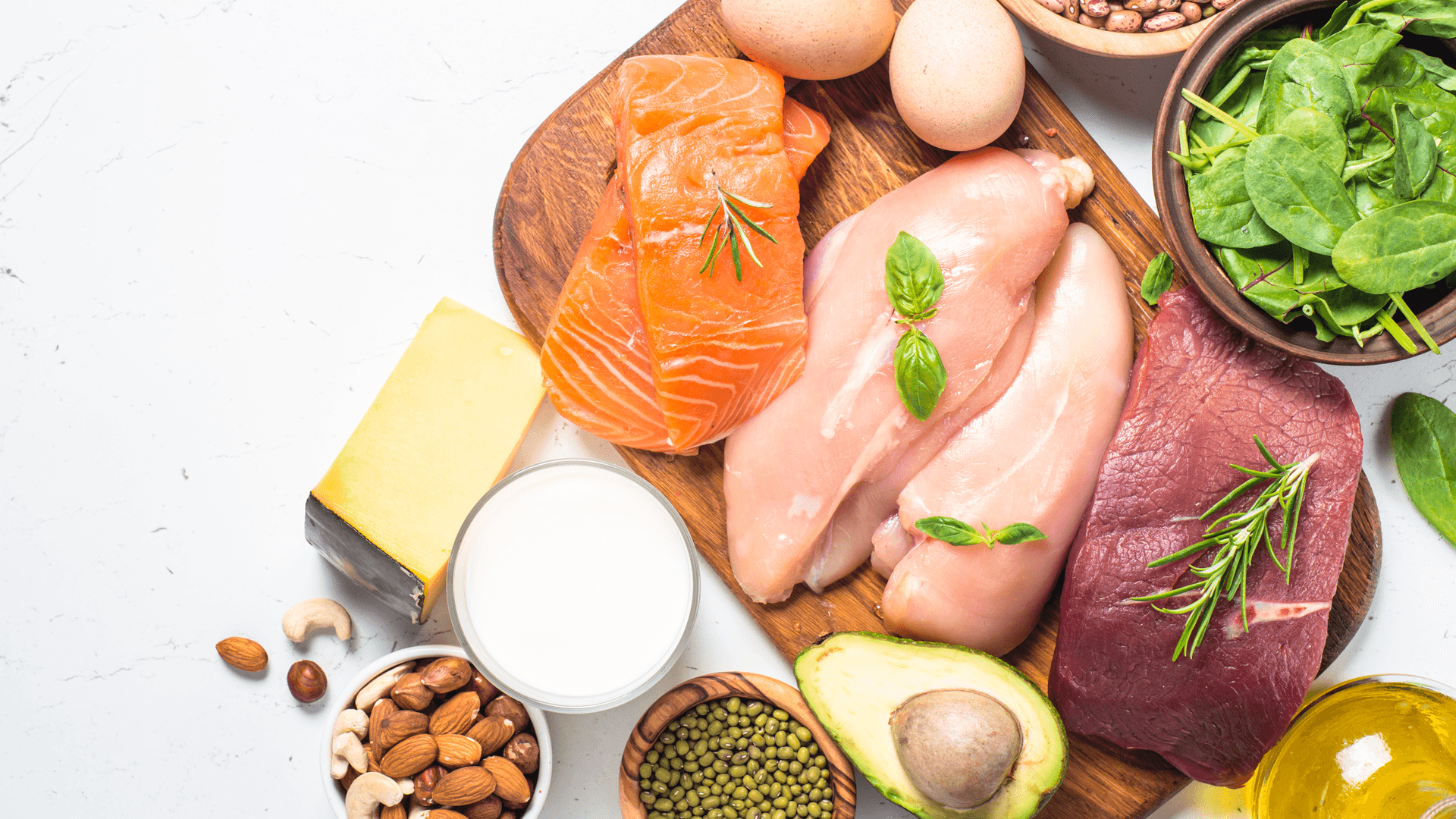 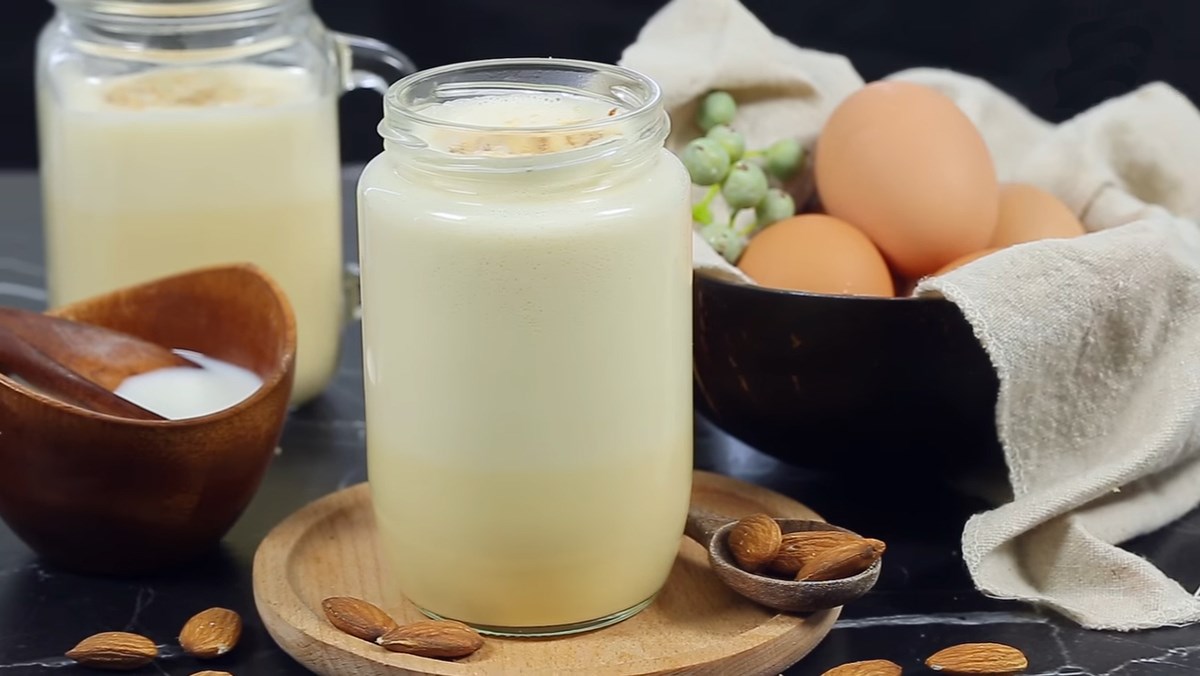 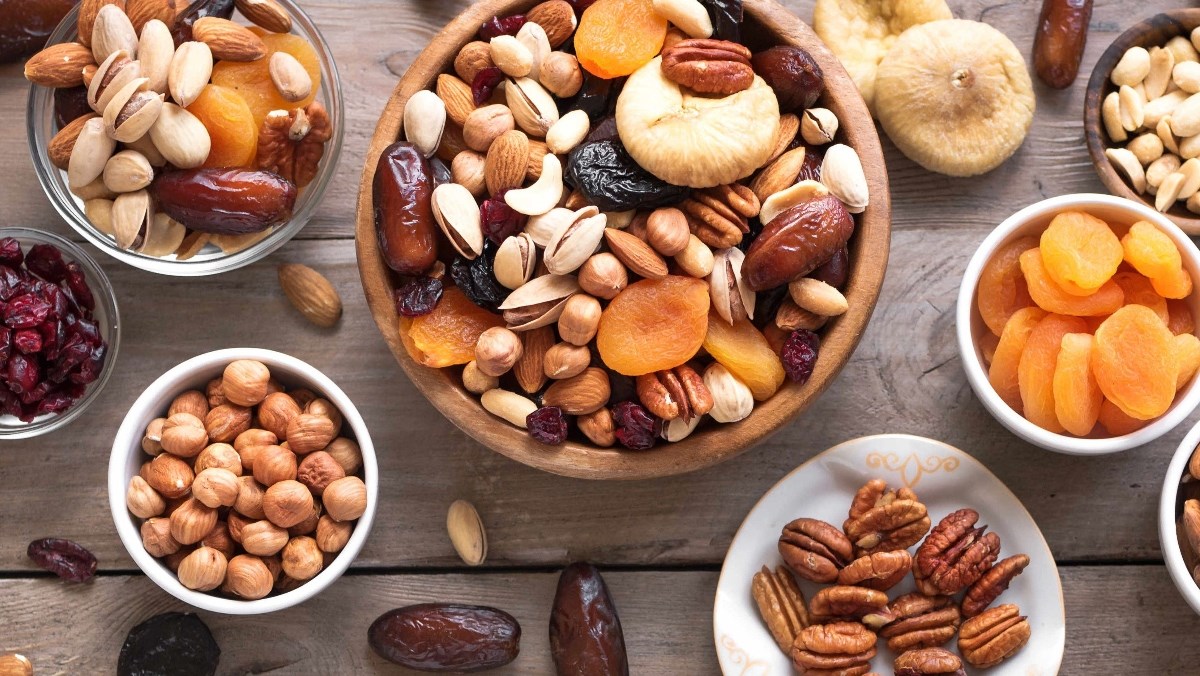 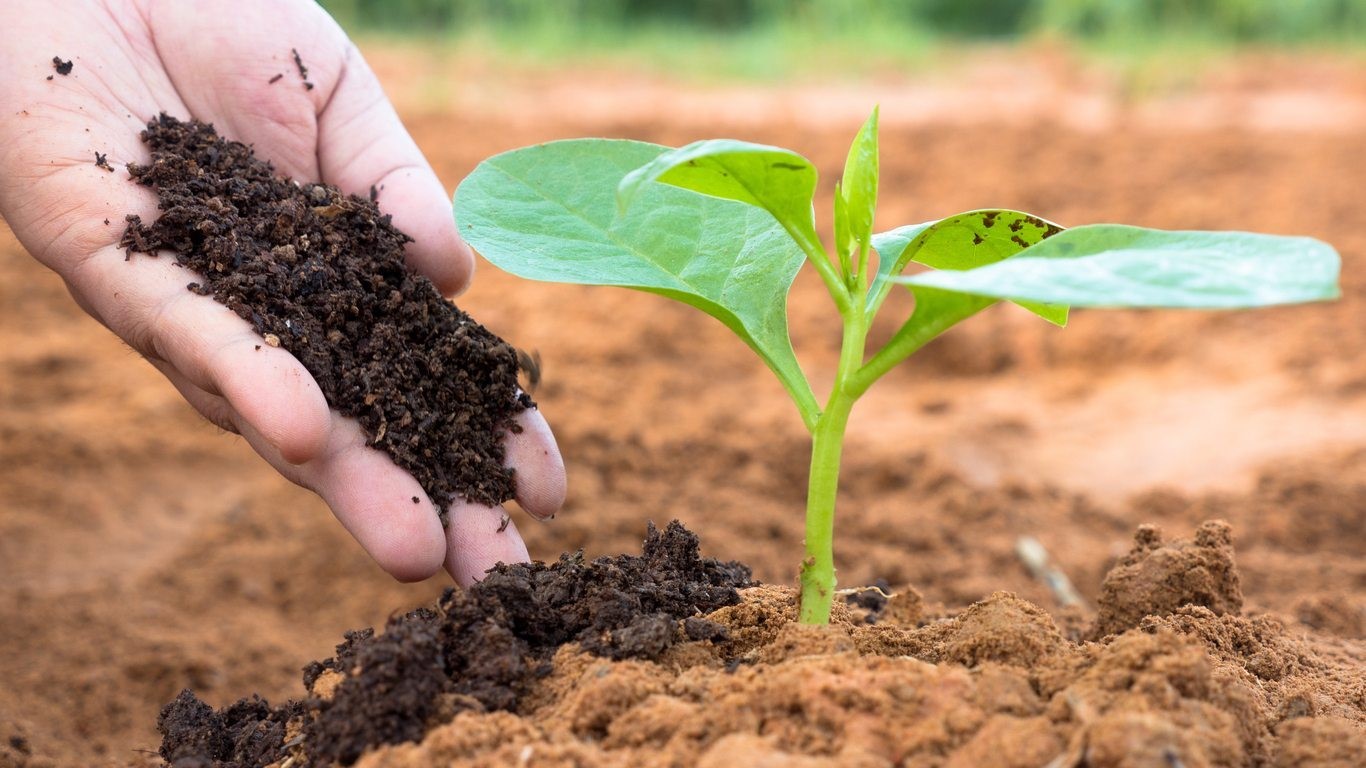 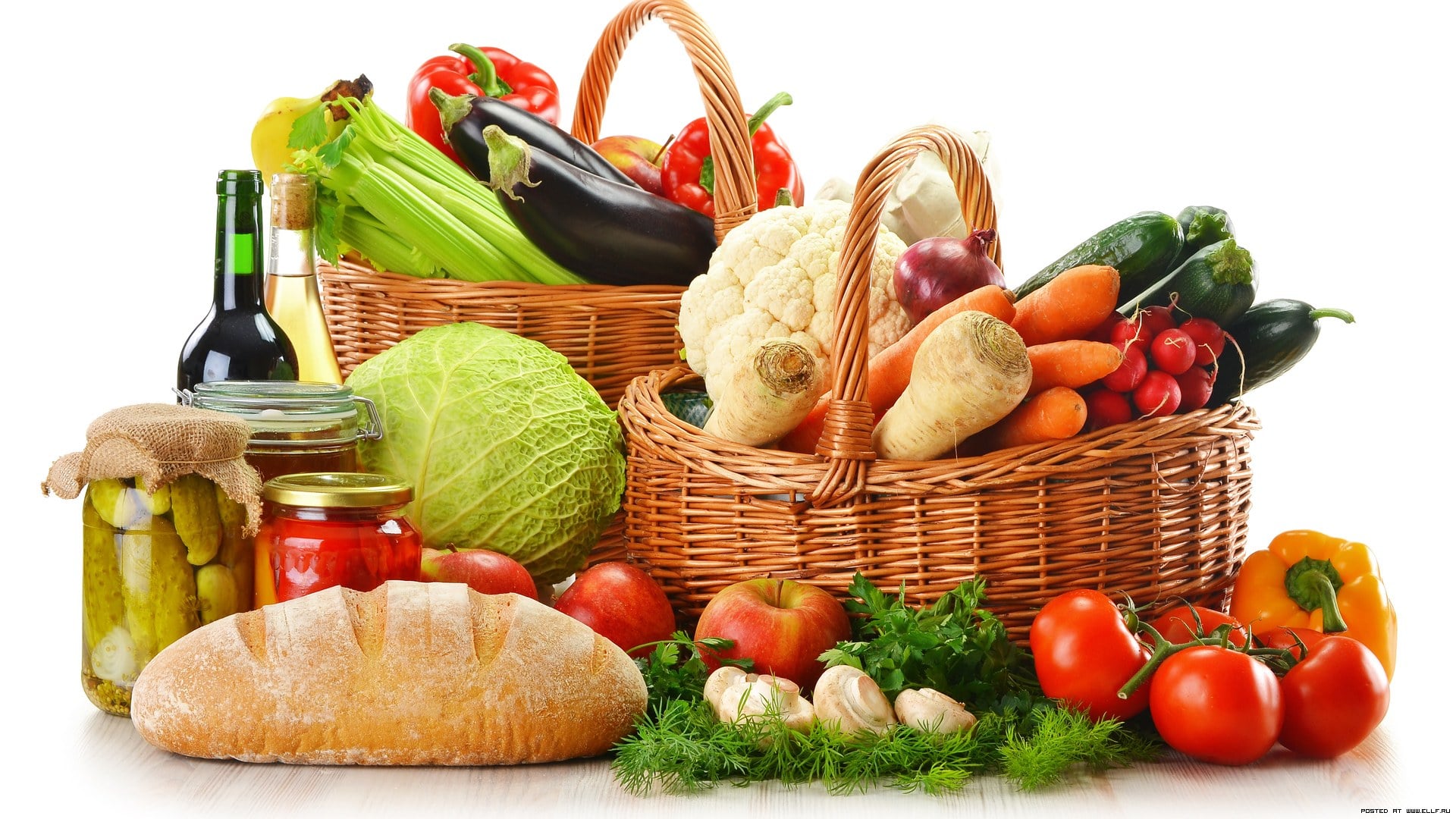 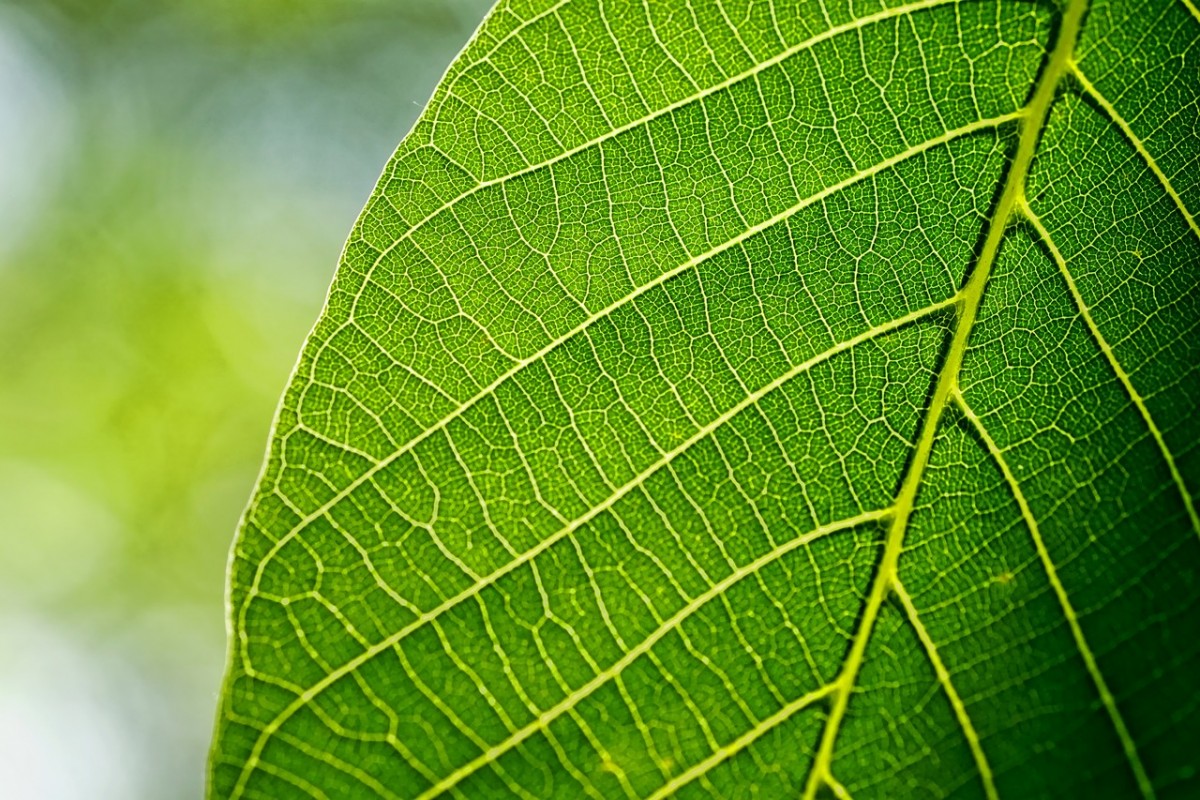 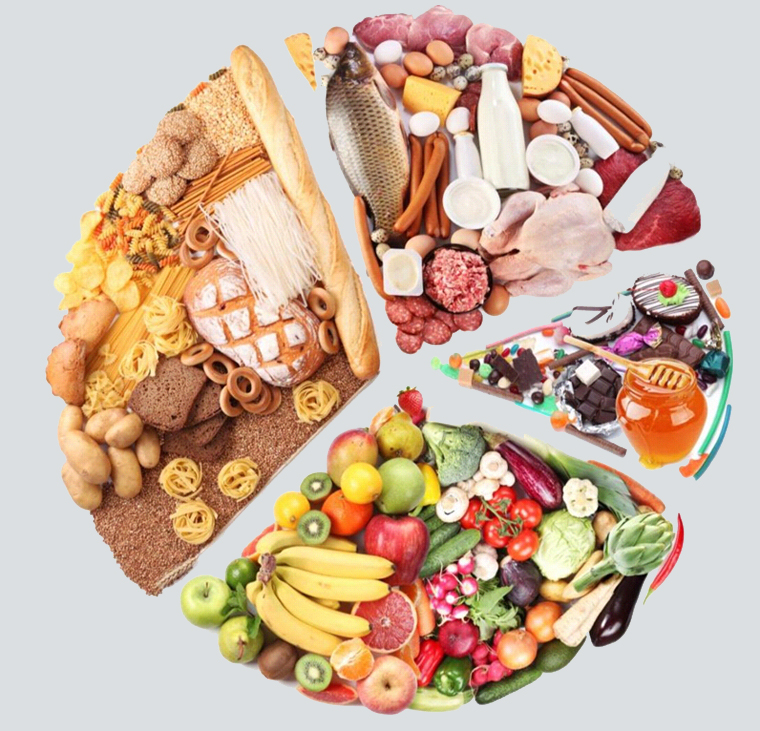 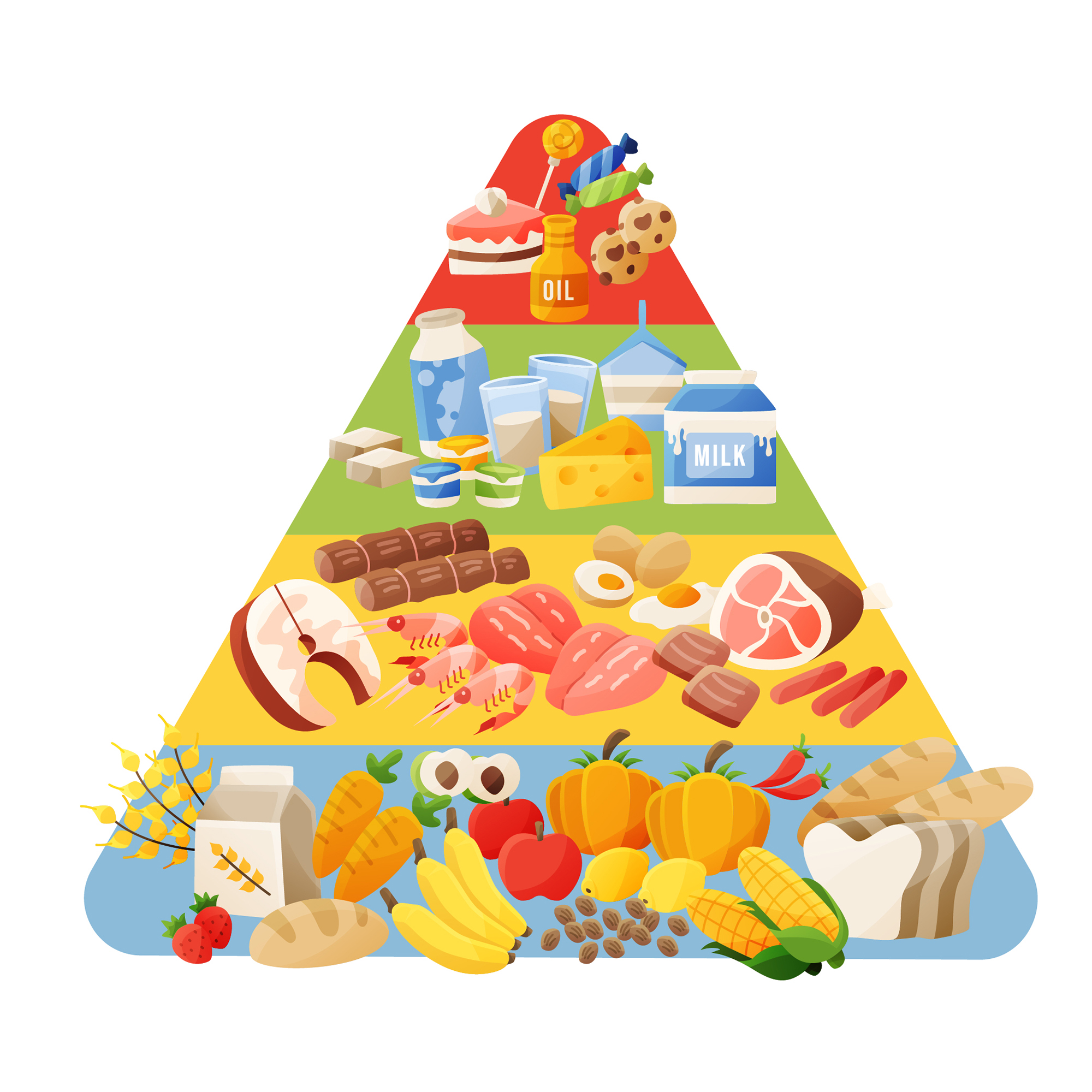